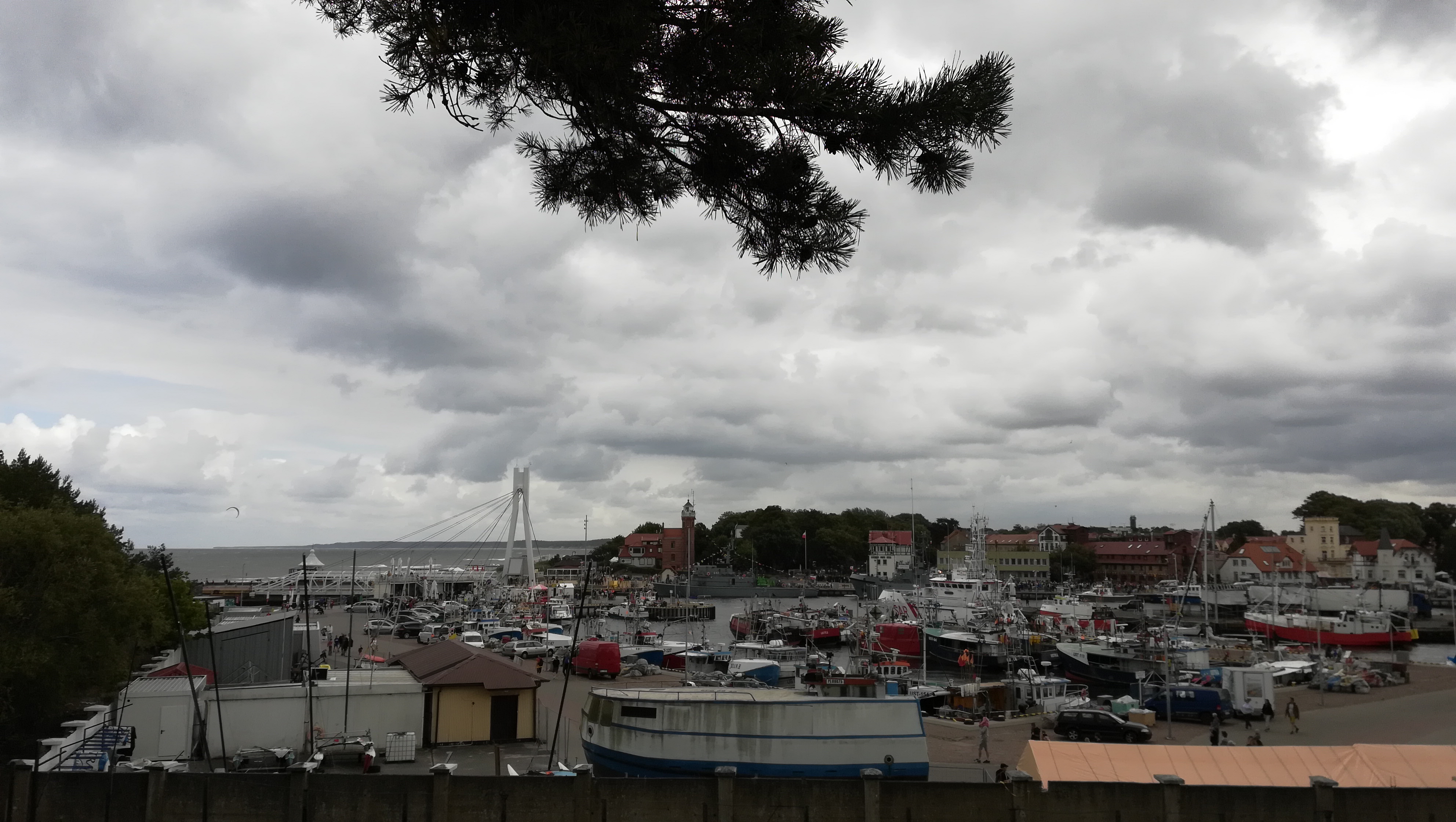 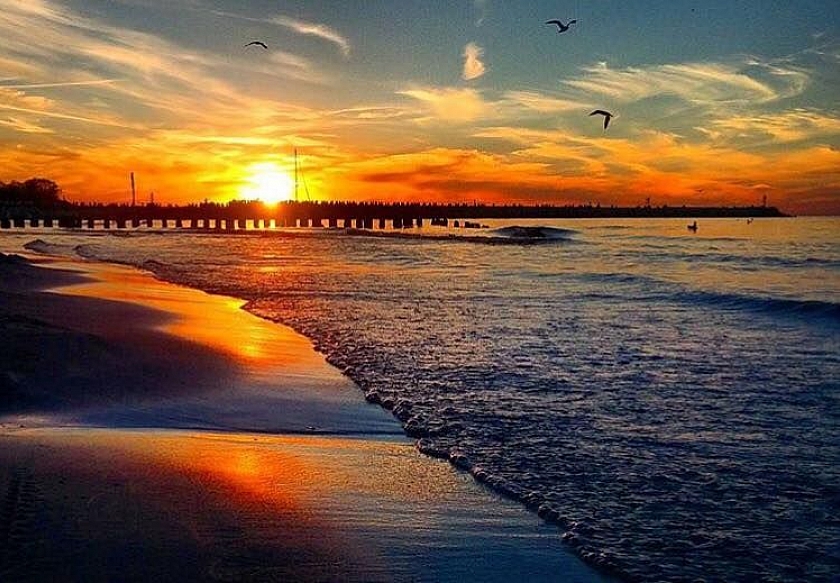 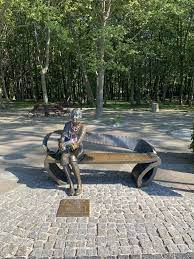 USTKA
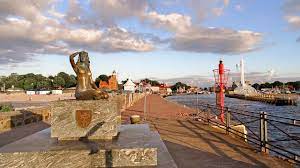 14-20.08.2021
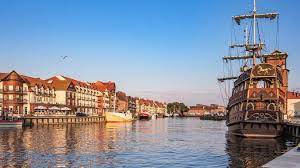 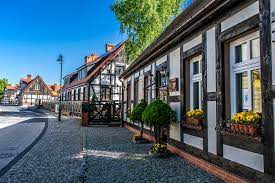 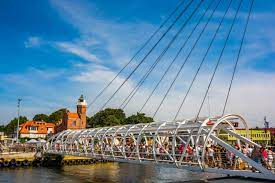 Miłe wspomnienia z wypoczynku letniego w Ustce.
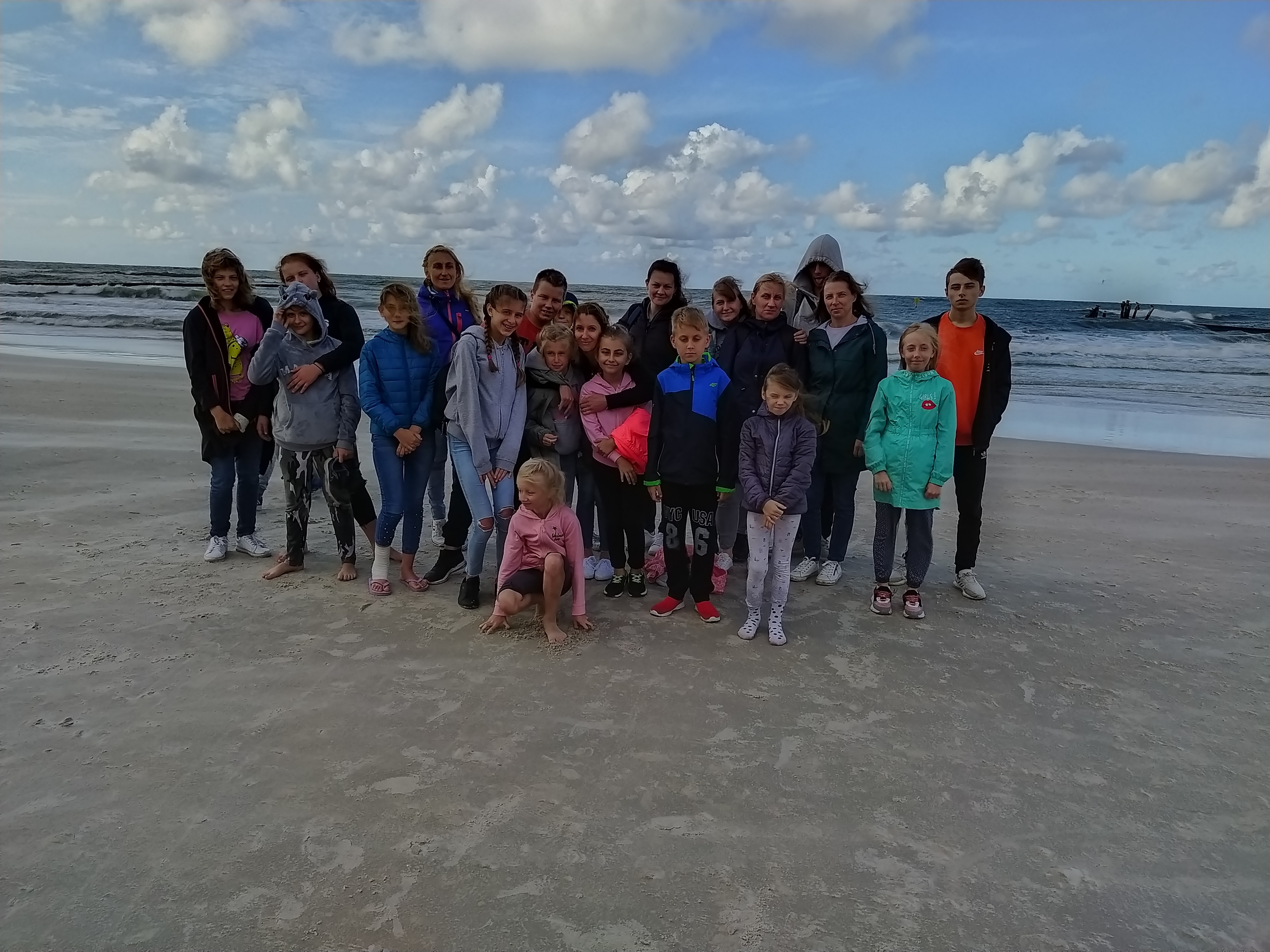 Wychowankowie Domu Dziecka z Dąbrowy Rusieckiej i Ośrodka Interwencyjno – Socjalizacyjnego z Bełchatowa byli uczestnikami wyjazdu letniego do Ustki. Wycieczka  odbyły się w dniach 14-20.08.2021 r. 	Uczestnicy wyjątkowo interesująco i aktywnie spędzali wakacyjny czas. Oprócz kąpieli i plażowania organizowane były różnorodne zajęcia, w których wszyscy chętnie uczestniczyli. Odbyło się wiele konkursów m. in.: plastyczne, muzyczne i sportowe.	 Był czas także na rozgrywki i zawody sportowe, które odbywały się na plaży, jak również na boisku: piłka nożna, siatkówka, dwa ognie, itp.	Z wielką ochotą i zainteresowaniem wszyscy uczestniczyli w grze miejskiej, w czasie której musieli wykazać się dobrą orientacją w terenie.	 Dzieci poznały piękne okolice Ustki. Były spacery brzegiem morza i na zachód słońca. Odbyły się również wycieczki.
PRZYWITANIE Z MORZEM
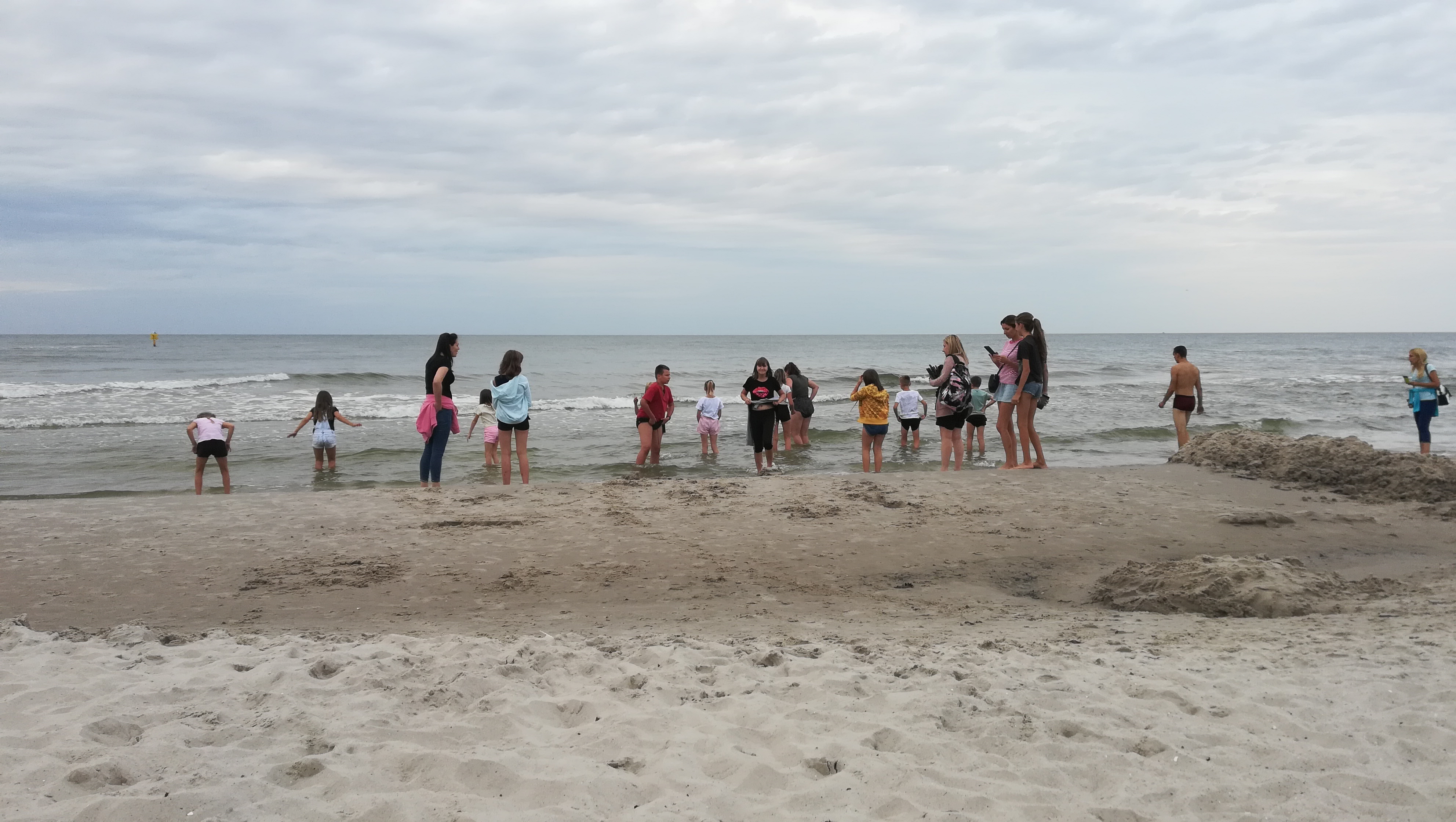 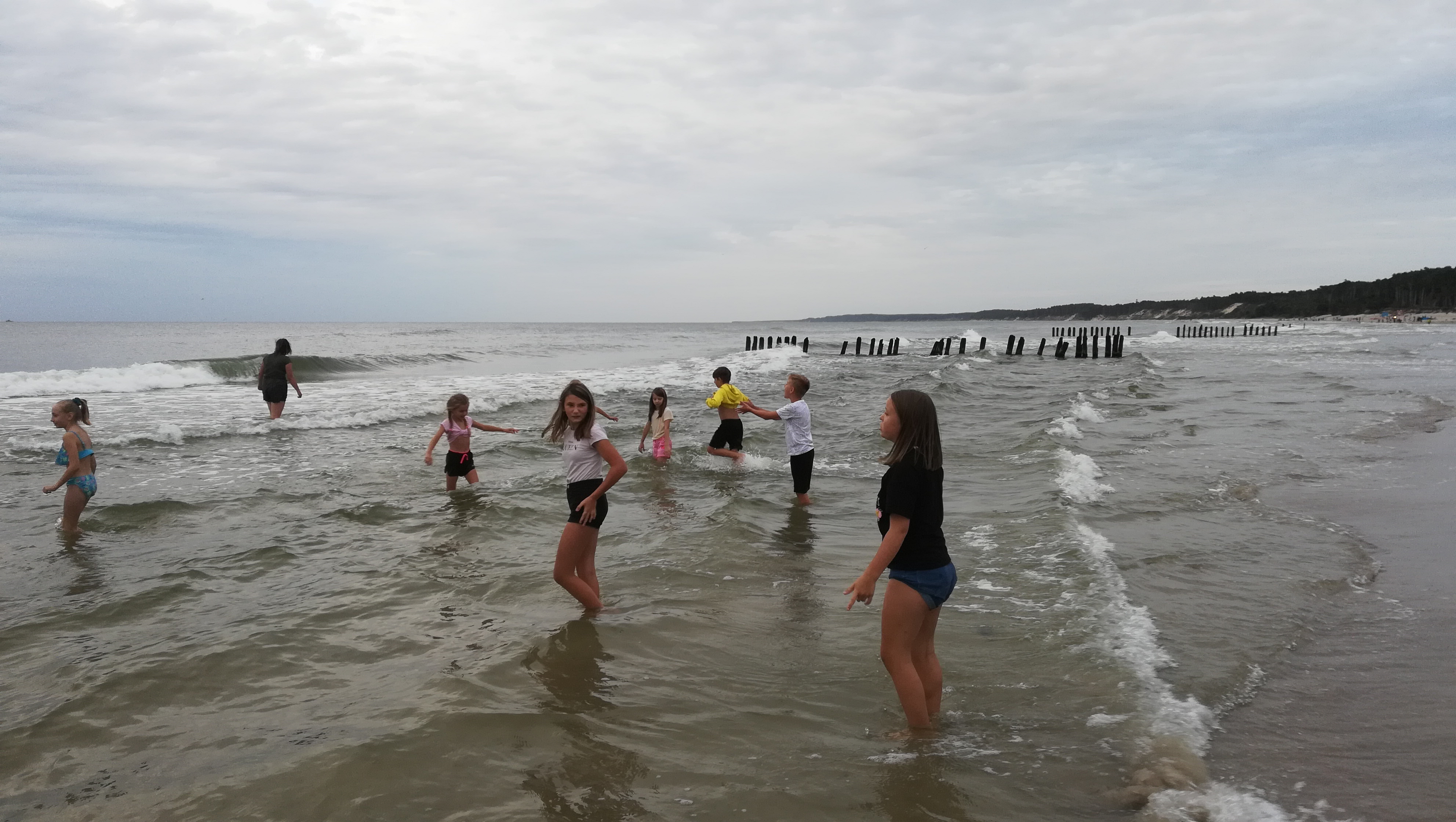 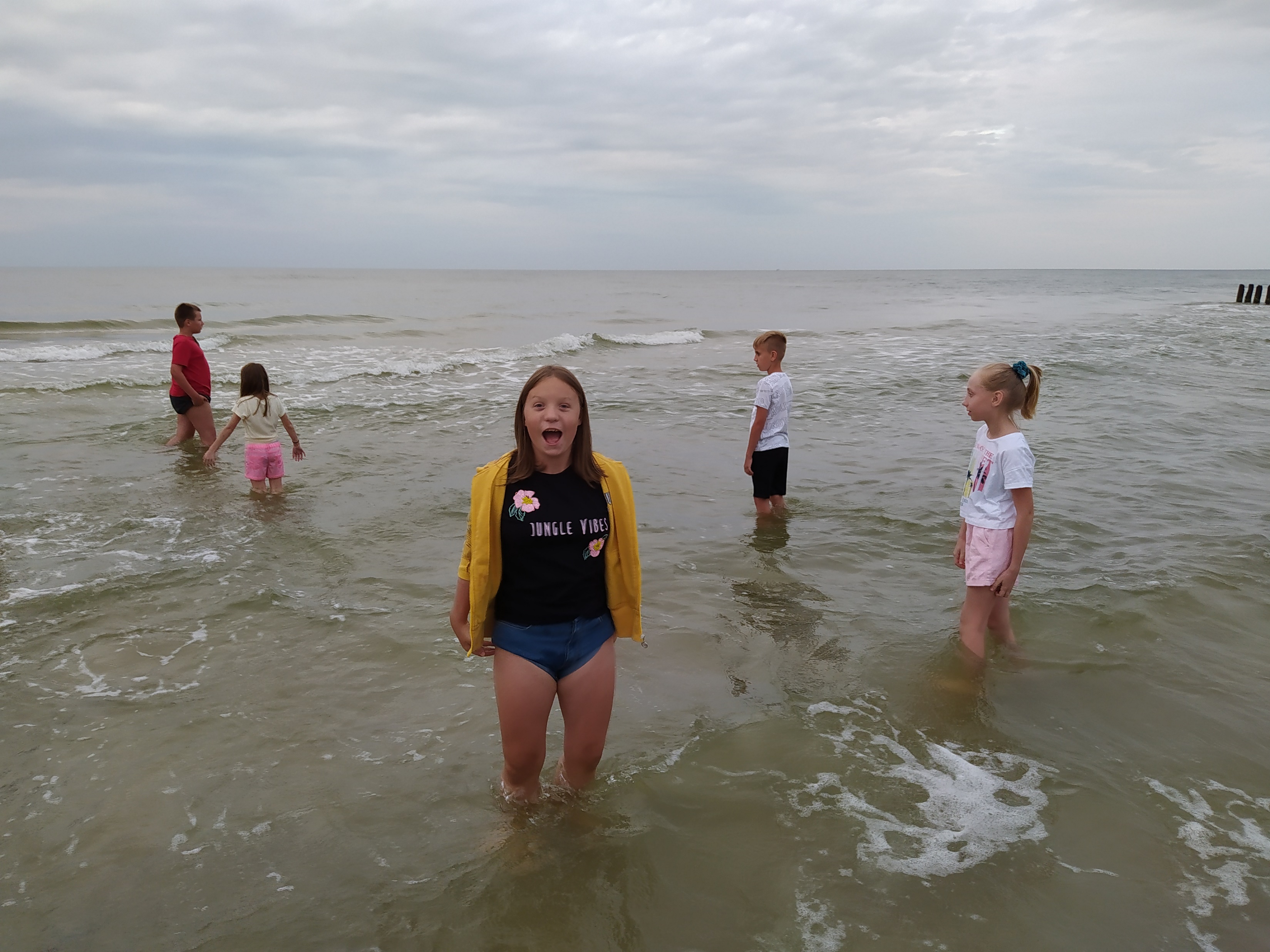 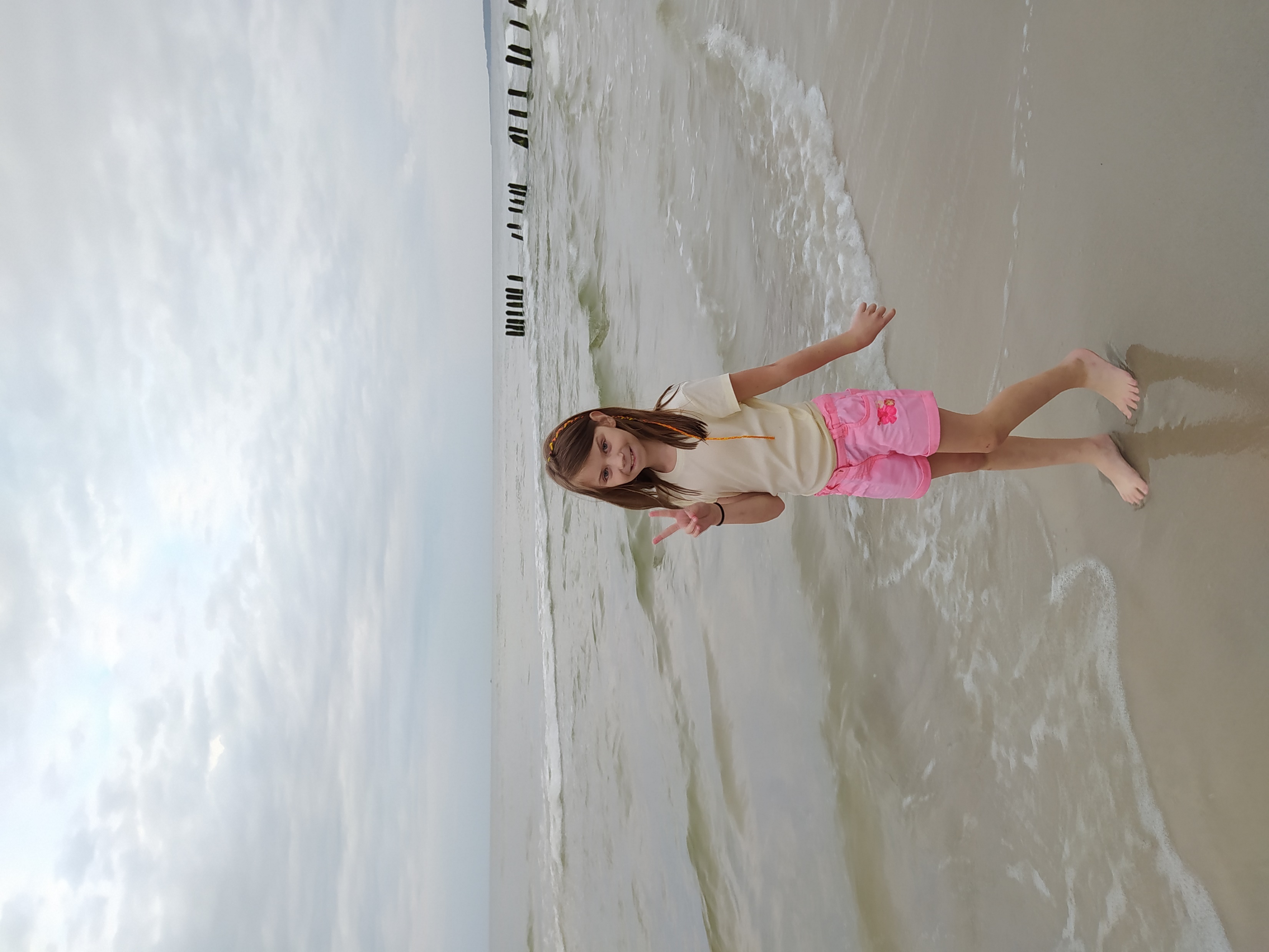 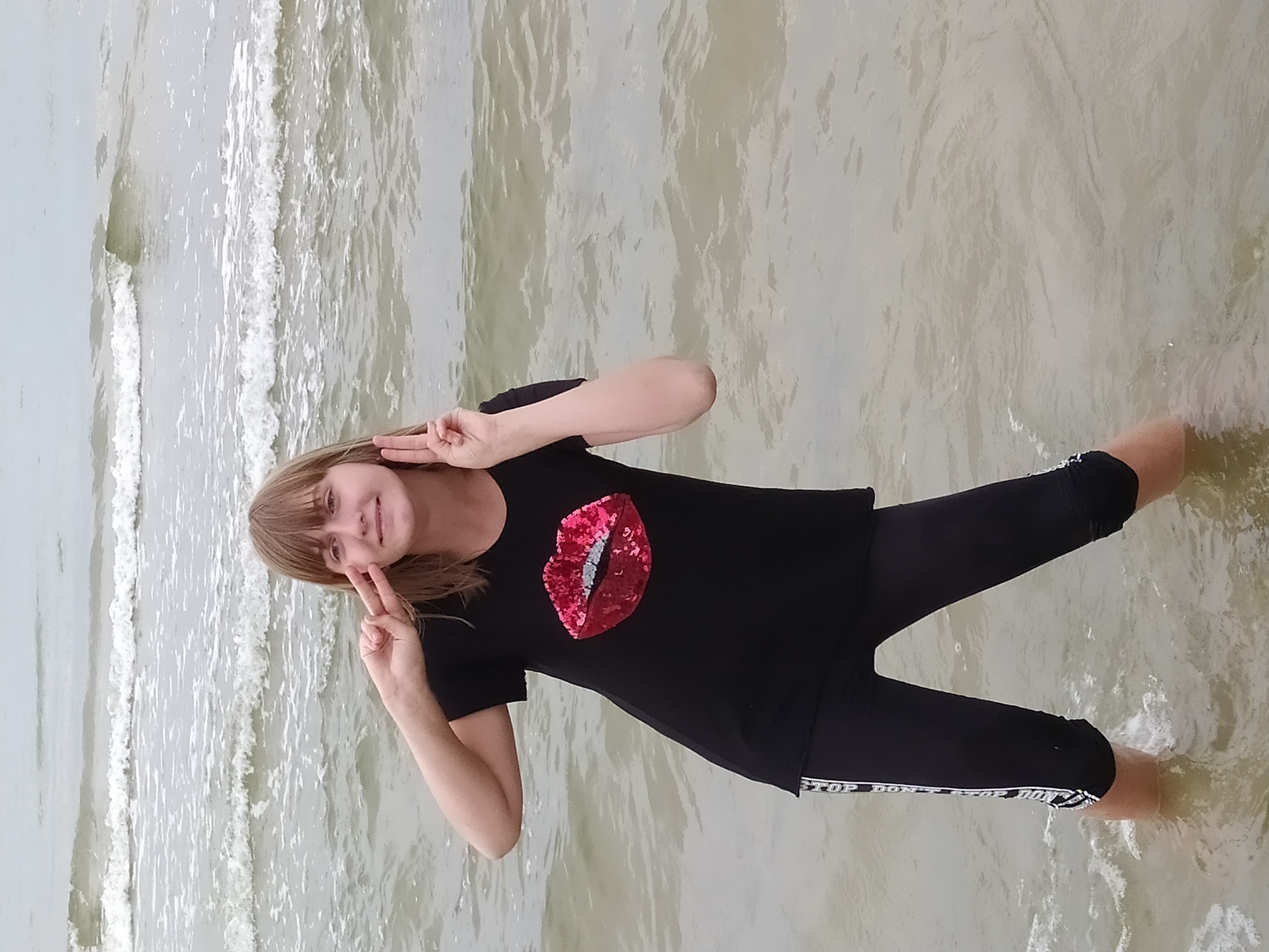 Bunkry Blüchera„Blűcher” – kompleks niemieckich bunkrów z lat 30 ubiegłego wieku– leży blisko centrum Ustki, tuż przy zachodnim falochronie portowym.  Na 12 metrowej wydmie – najwyższym wzniesieniu górującym nad plażą– ulokowano działobitnię tak zwanego działa prowadzącego.Ten bunkier ma dwie kondygnacje. Na górnej stała armata kalibru 105 mm. Pośrodku płaszczyzny otoczonej niszami amunicyjnymi zachowało się stalowe gniazdo mechanizmu obrotowego armaty.W dolnej, ukrytej części działobitni, znajdują się schrony dla obsługi, połączone podziemnym korytarzem z bunkrem dowodzenia i kierowania ogniem, na którego górnej platformie stał dalmierz (odległościomierz),dzięki któremu namierzano potencjalne cele.Miejsce to ma służyć przekazywaniu wiedzy o historii w przystępnej, interaktywnej formie. Obecnie najciekawsze są podziemia, w których działa nowoczesne multimedialne muzeum z filmami, dioramami i realistycznymi manekinami w umundurowaniu. Ekspozycja pokazuje grozę wojny i bezsens wielkich nakładów poczynionych przez nazistów  w celu uczynienia z Ustki – nigdy nie dokończonej – militarnej Twierdzy.Na pozostałym terenie znajduje się kiermasz militarny, tor łuczniczy, strzelnica sportowa Air Soft Gun, odbywają się rekonstrukcjehistoryczne i pokazy. Jest też kuchnia polowa serwującaw sezonie grochówkę i kiełbasę.
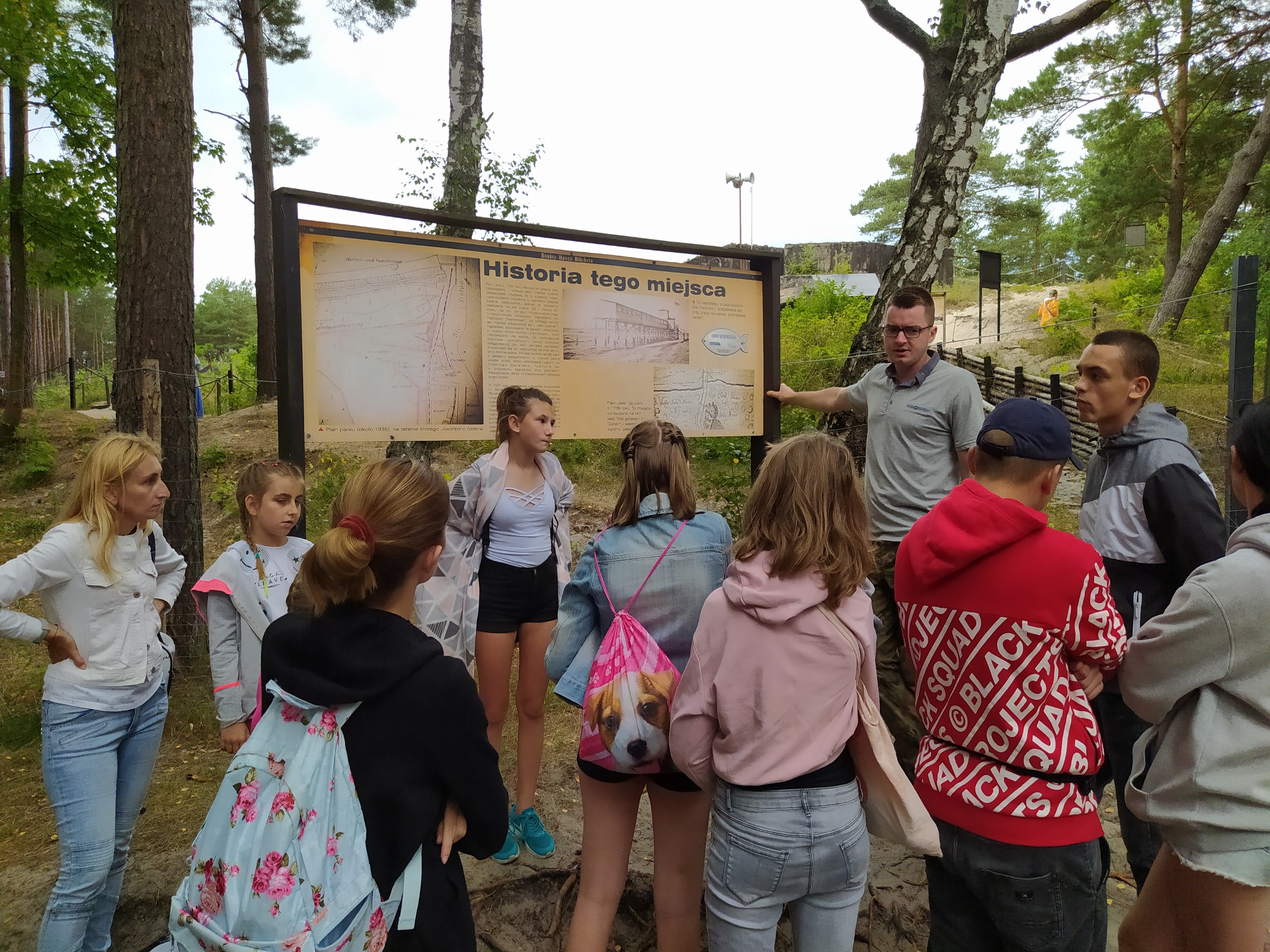 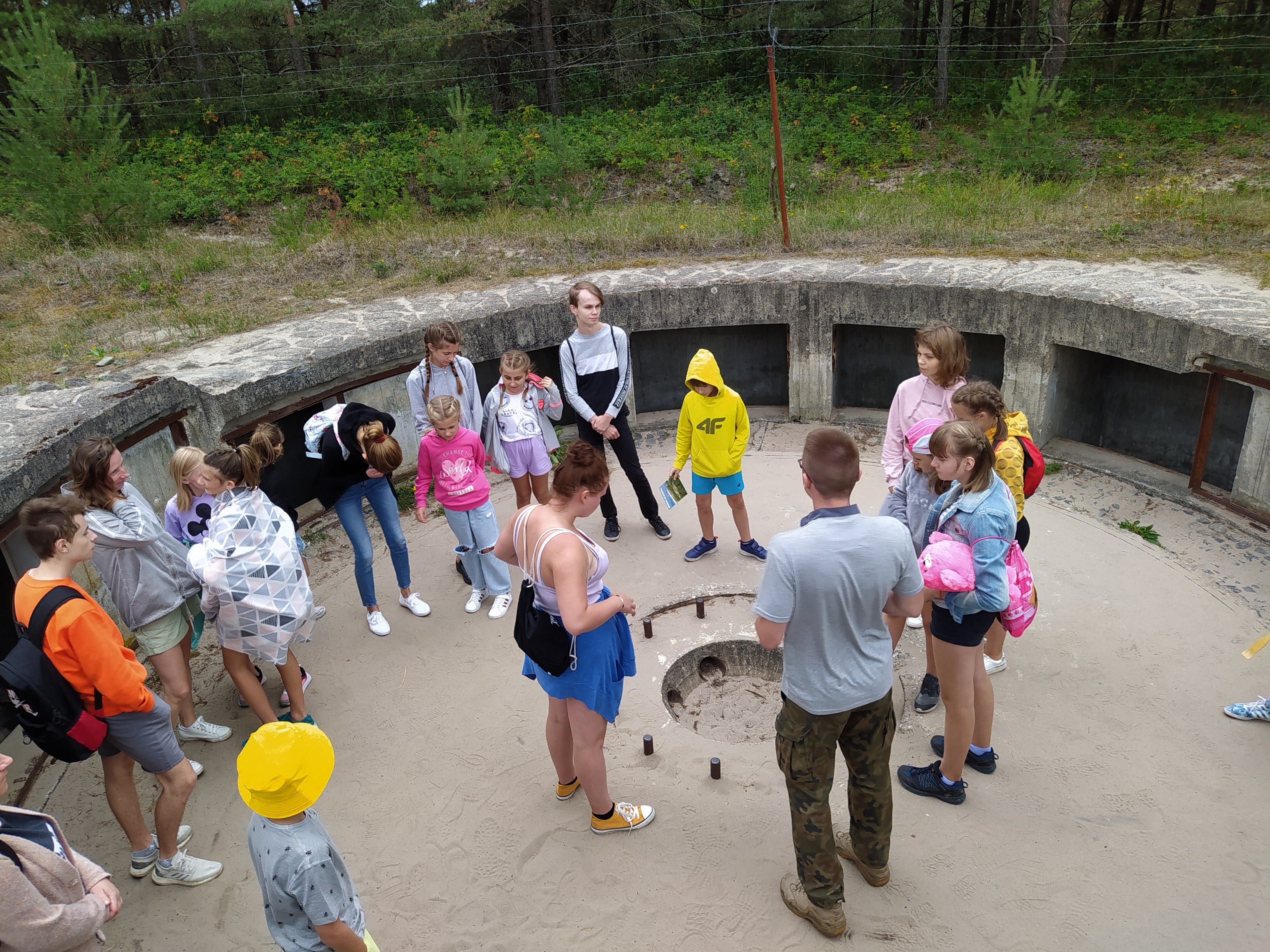 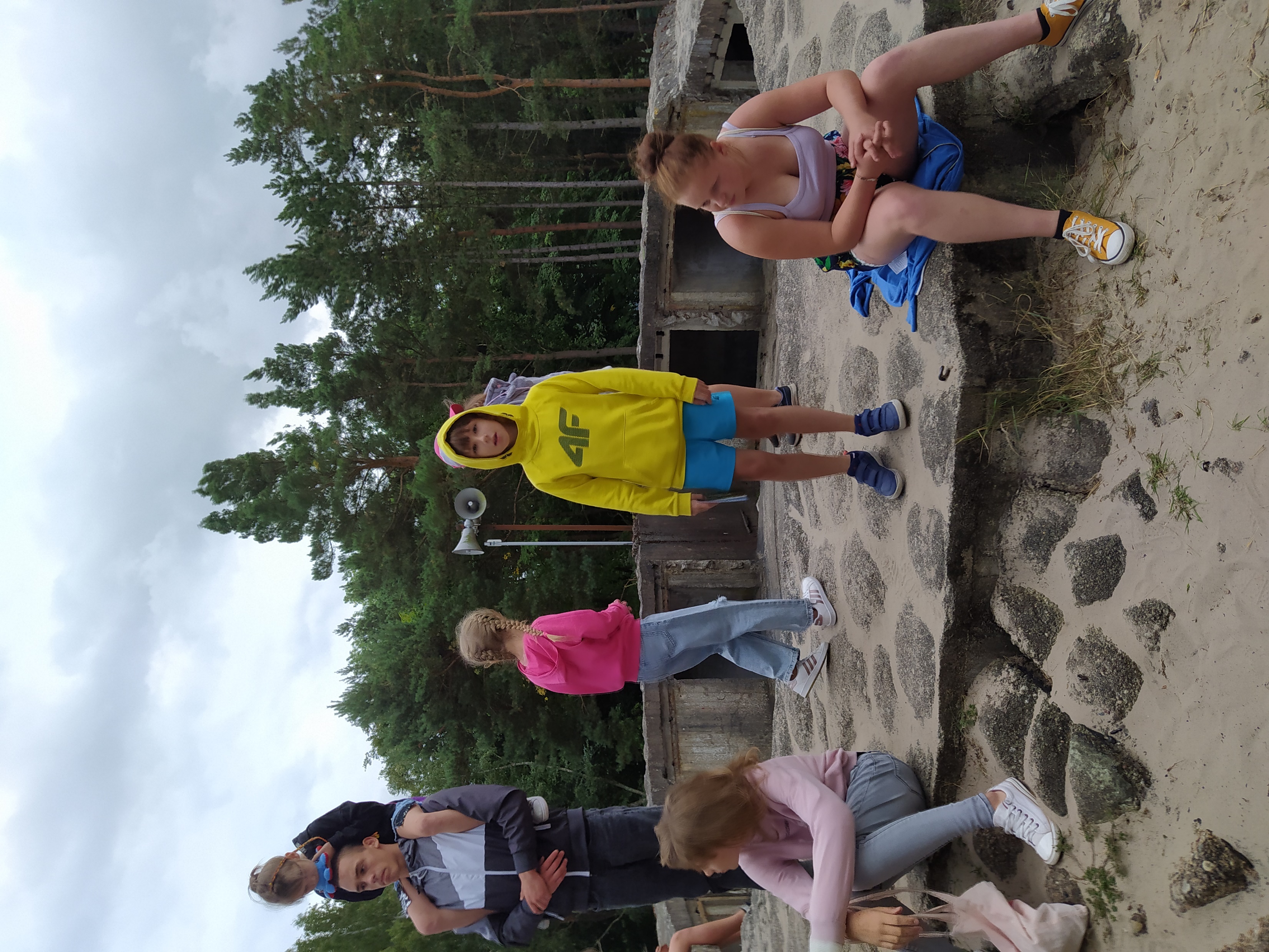 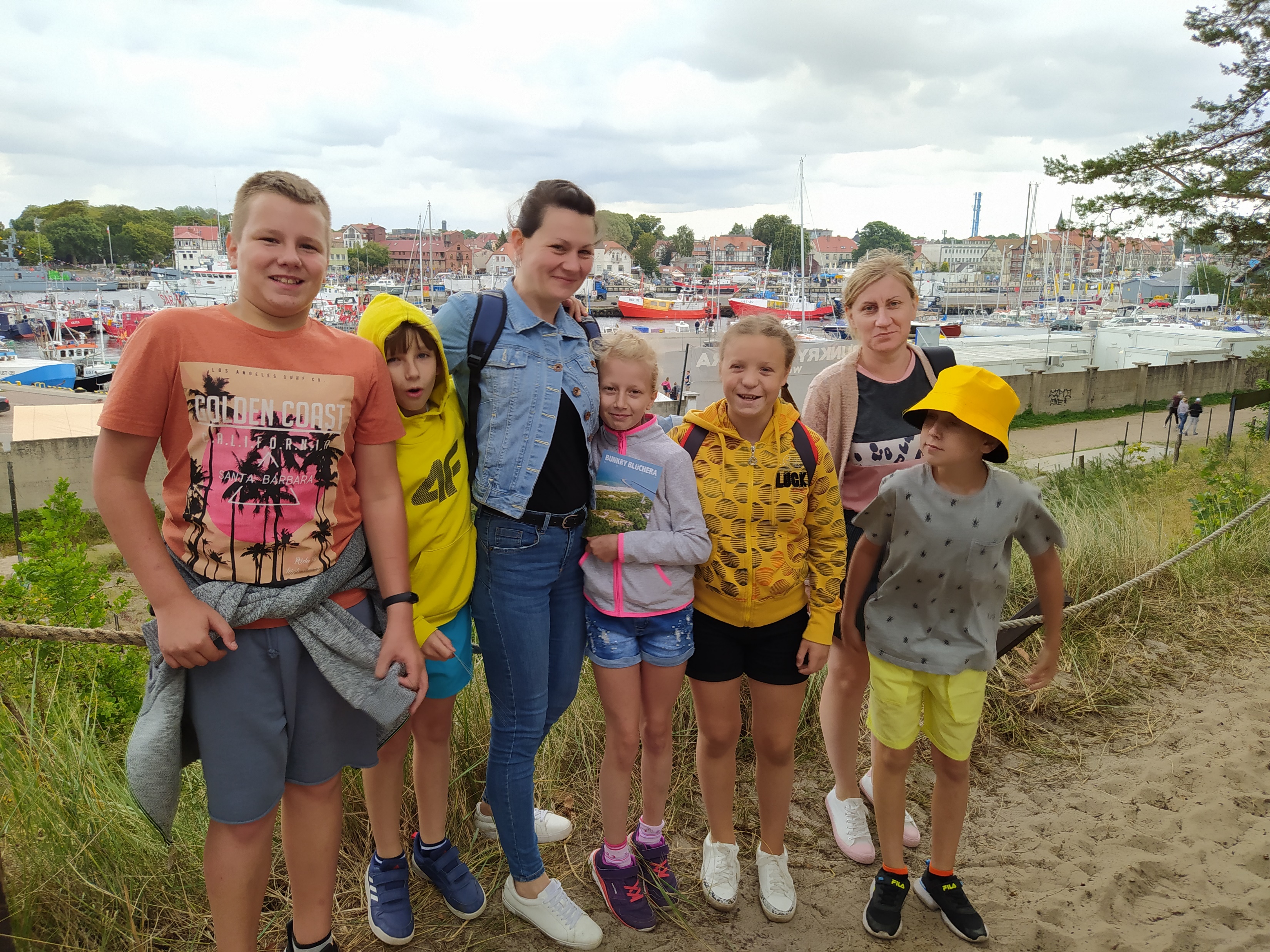 Słowiński Park Narodowy: Wydma                            Czołpińska	Słowiński Park Narodowy jest znany przede wszystkim z przepięknych wydm, jakie można zobaczyć na jego terenie. 	Przemierzaliśmy wraz z przewodnikiem szlak czerwony, który przez nią prowadzi, co rusz podchodziliśmy pod wzniesienia usypane z przesuwającego się stale piasku.    	 Z każdego z nich rozpościera się przepiękny widok na wydmy porośnięte trawami piaskowymi. Wysokość Wydmy Czołpińskiej dochodzi nawet do 56 metrów, przez co nosi miano najwyższej  z wydm, jakie można spotkać w Słowińskim Parku Narodowym.      	 Po przejściu całej ścieżki poprowadzonej przez Wydmę Czołpińską dotarliśmy                            do przepięknej i niezwykle rozległej plaży położonej nad brzegiem Morza Bałtyckiego.                           	Z powrotem udaliśmy się do latarni morskiej.
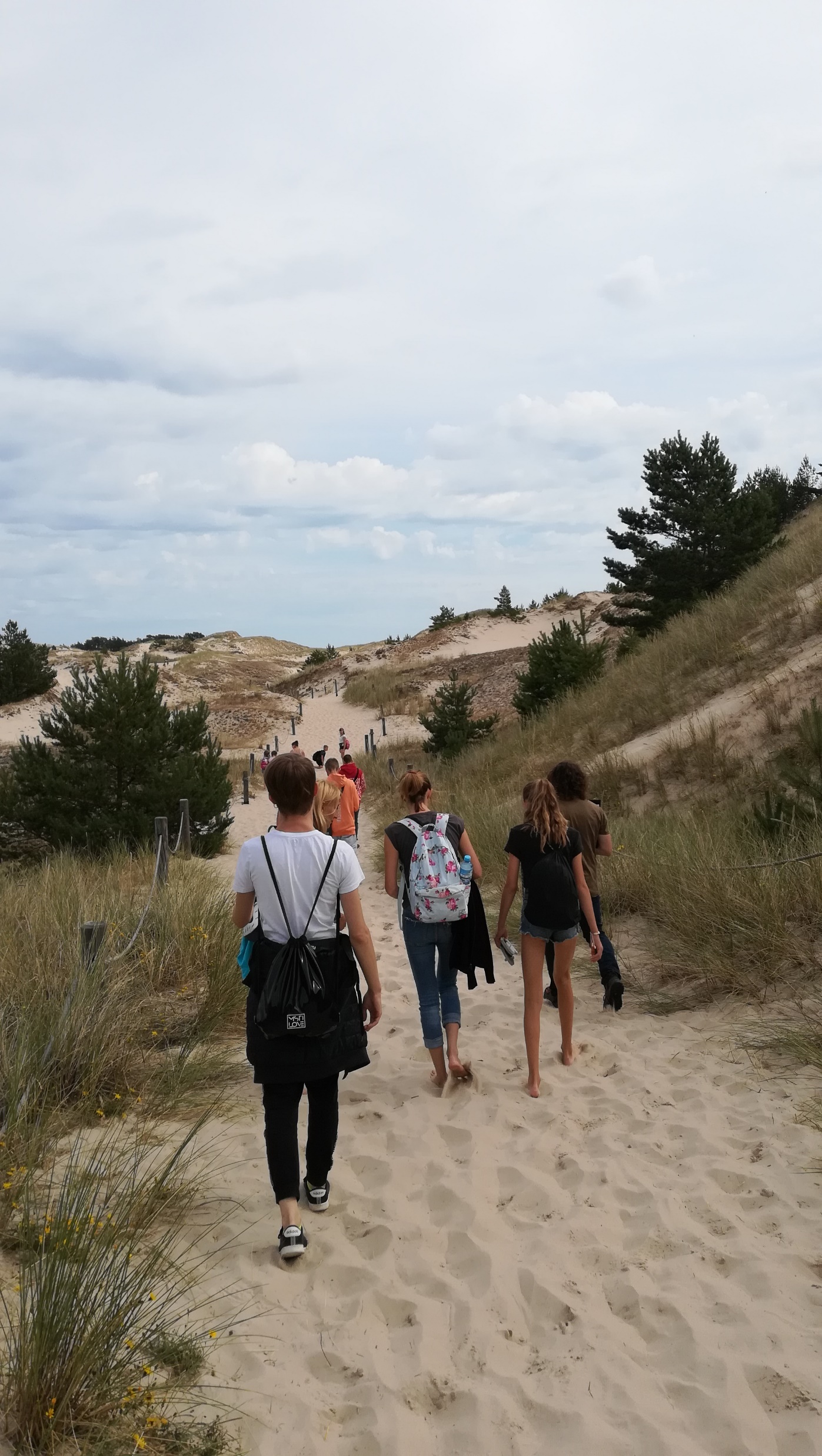 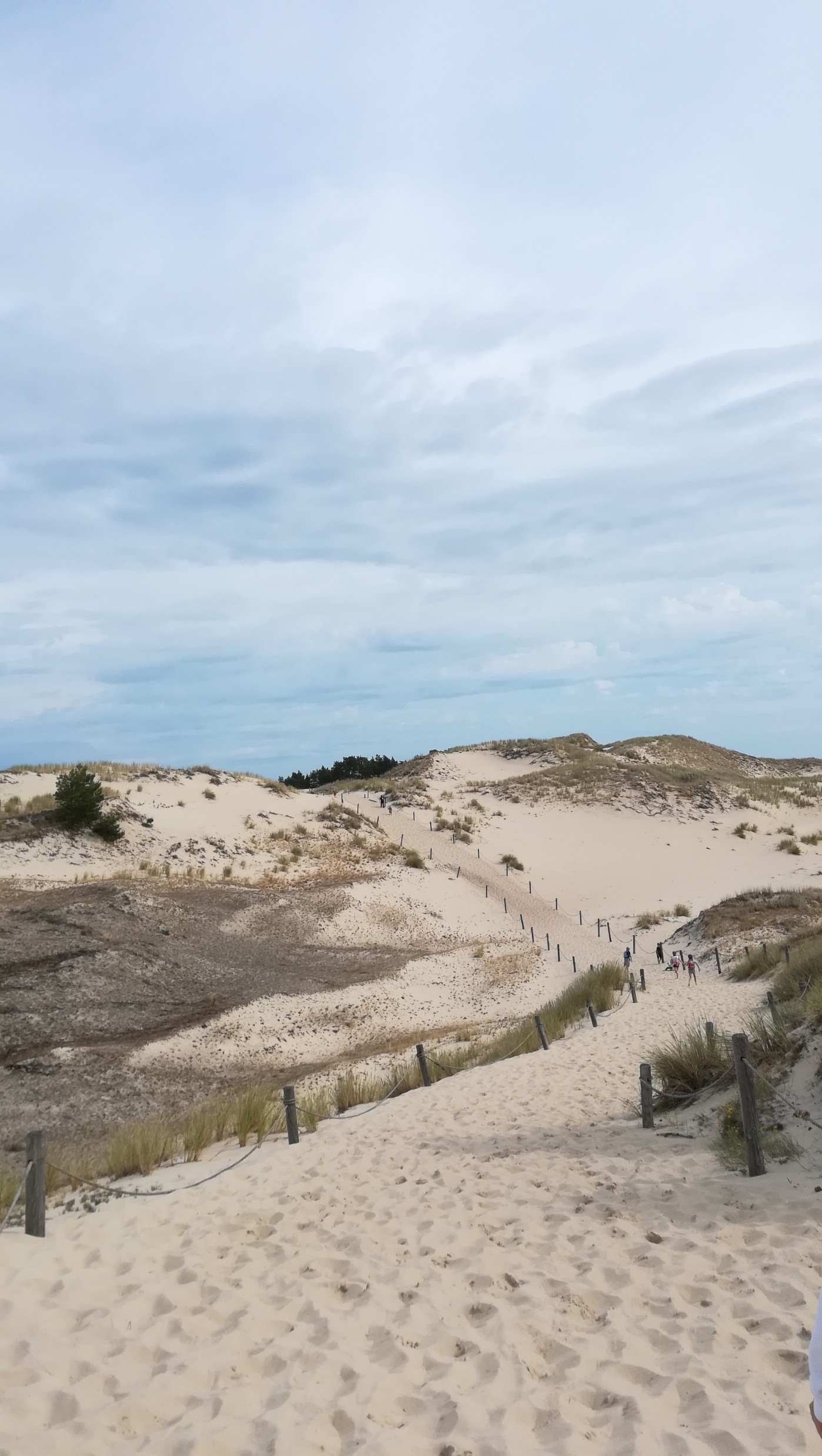 LATARNIA CZOŁPINOLatarnia Czołpino jest jedną z nielicznych latarni, która jest oddalona od skupisk ludzkich. Jest położona w odległości 1000 metrów od brzegu, pomiędzy miejscowościami Łeba i Rowy, w samym sercu Słowińskiego Parku Narodowego. Wznosi się na wysokość 25 metrów na wysokiej zalesionej wydmie (55 m n.p.m).Znajduje się na terenie Słowińskiego Parku Narodowego i wymaga od turystów półtorakilometrowego spaceru wśród dziko rosnącego lasu. Ale widok z jej tarasu na przyrodę parku – ruchome wydmy, przybrzeżne jeziora – Łebsko i Gardno oraz mierzeję oddzielającą jezioro Łebsko od morza.
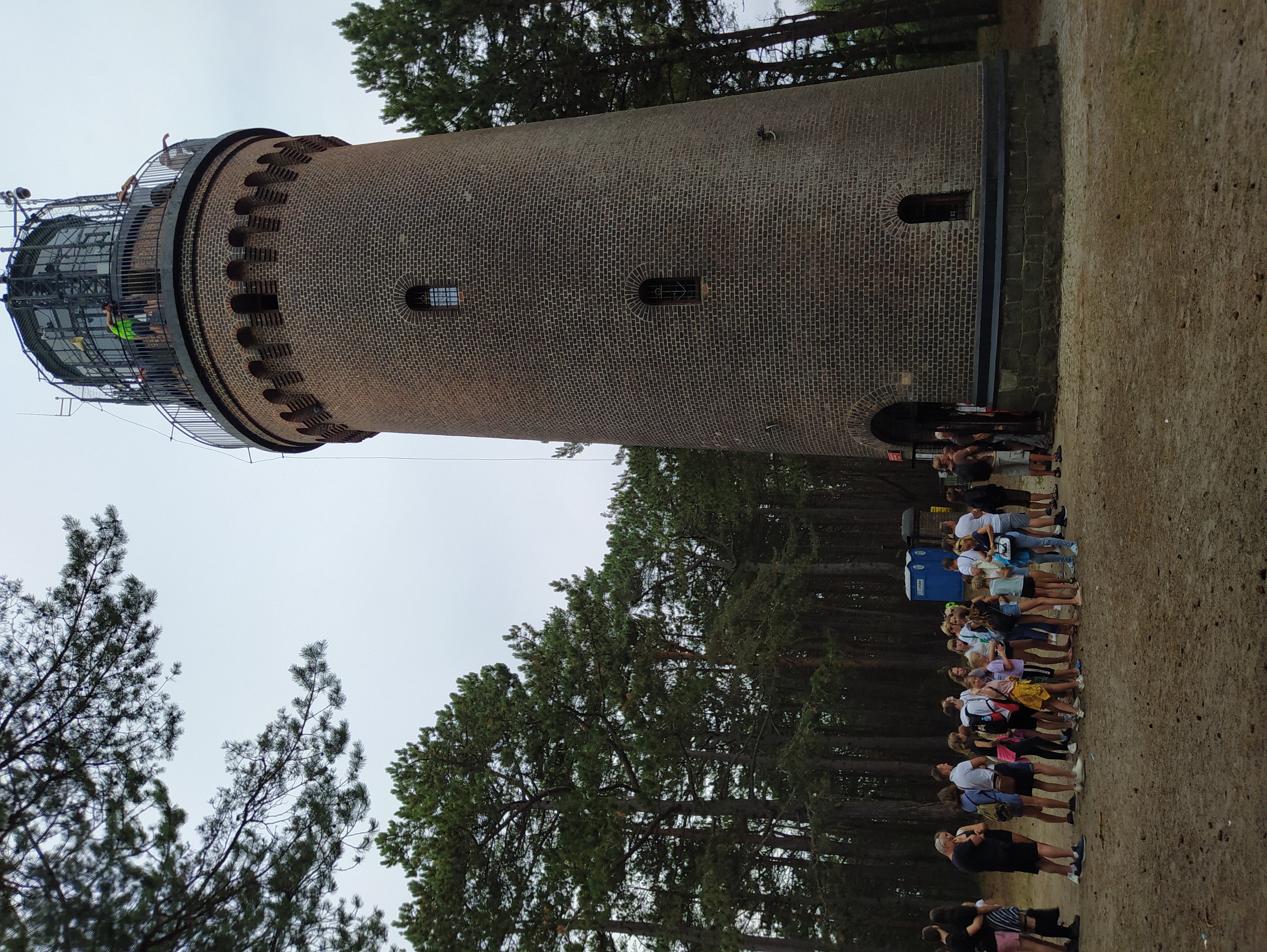 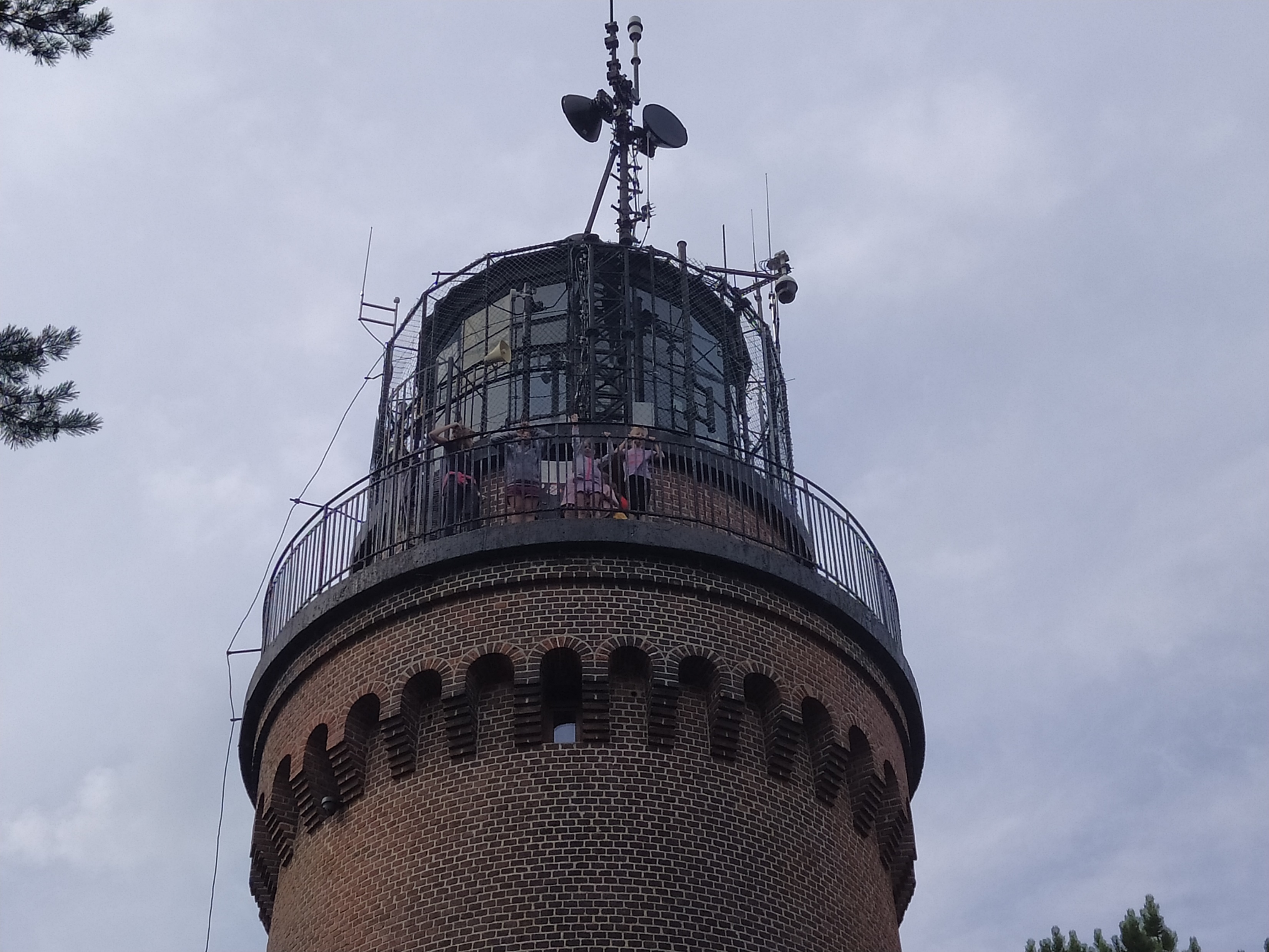 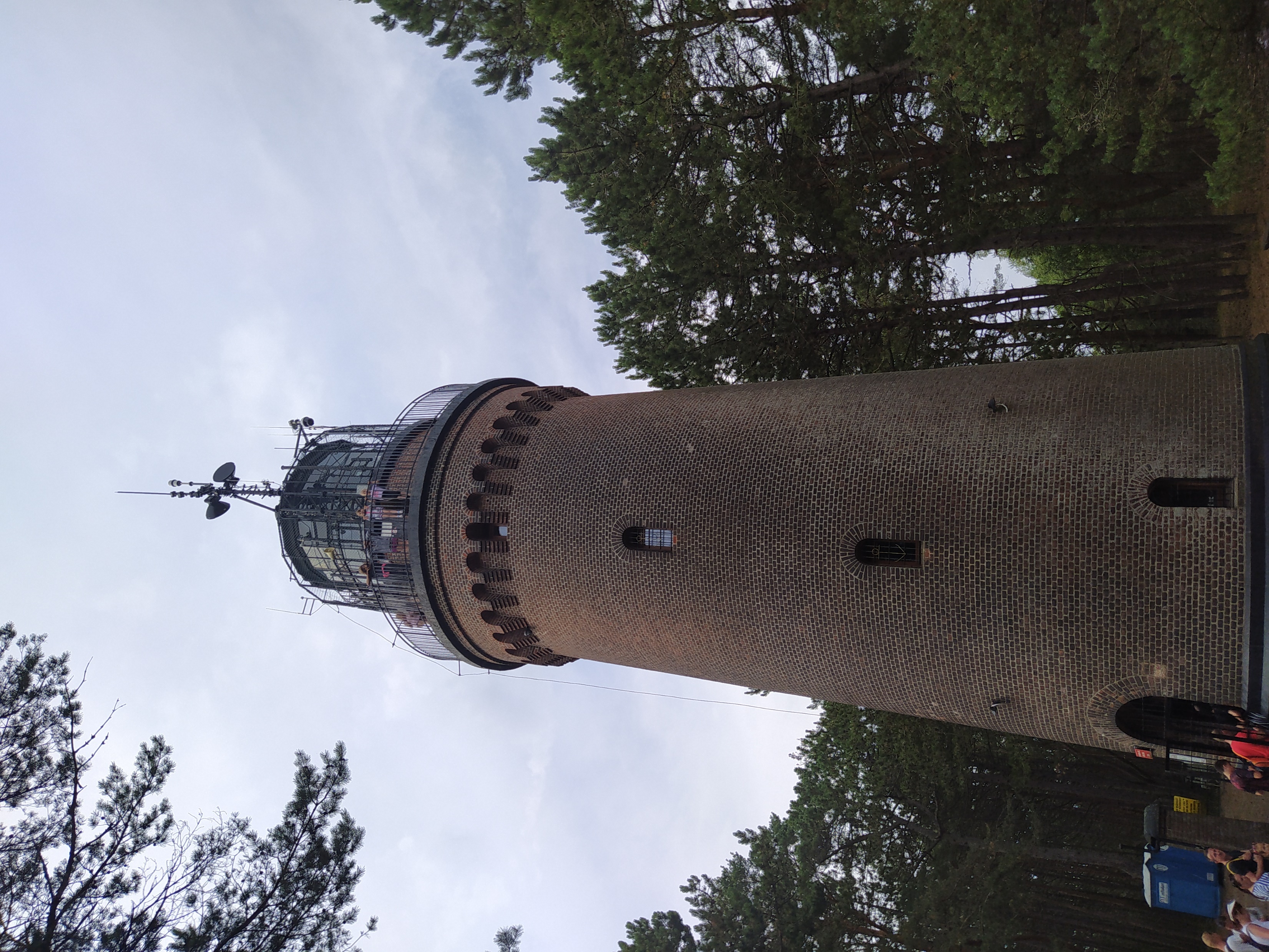 Ławeczka Ireny Kwiatkowskiej
Ławeczka Ireny Kwiatkowskiej znajduje się w parku uzdrowiskowym we wschodniej części Promenady Nadmorskiej gdzie często spacerowaliśmy. 
 Irena Kwiatkowska wcieliła się w  ponad sto ról teatralnych,                     20 filmowych i telewizyjnych. Była częstym gościem Ustki. 
Pomnik został uroczyście odsłonięty 25 lipca 2012 roku.
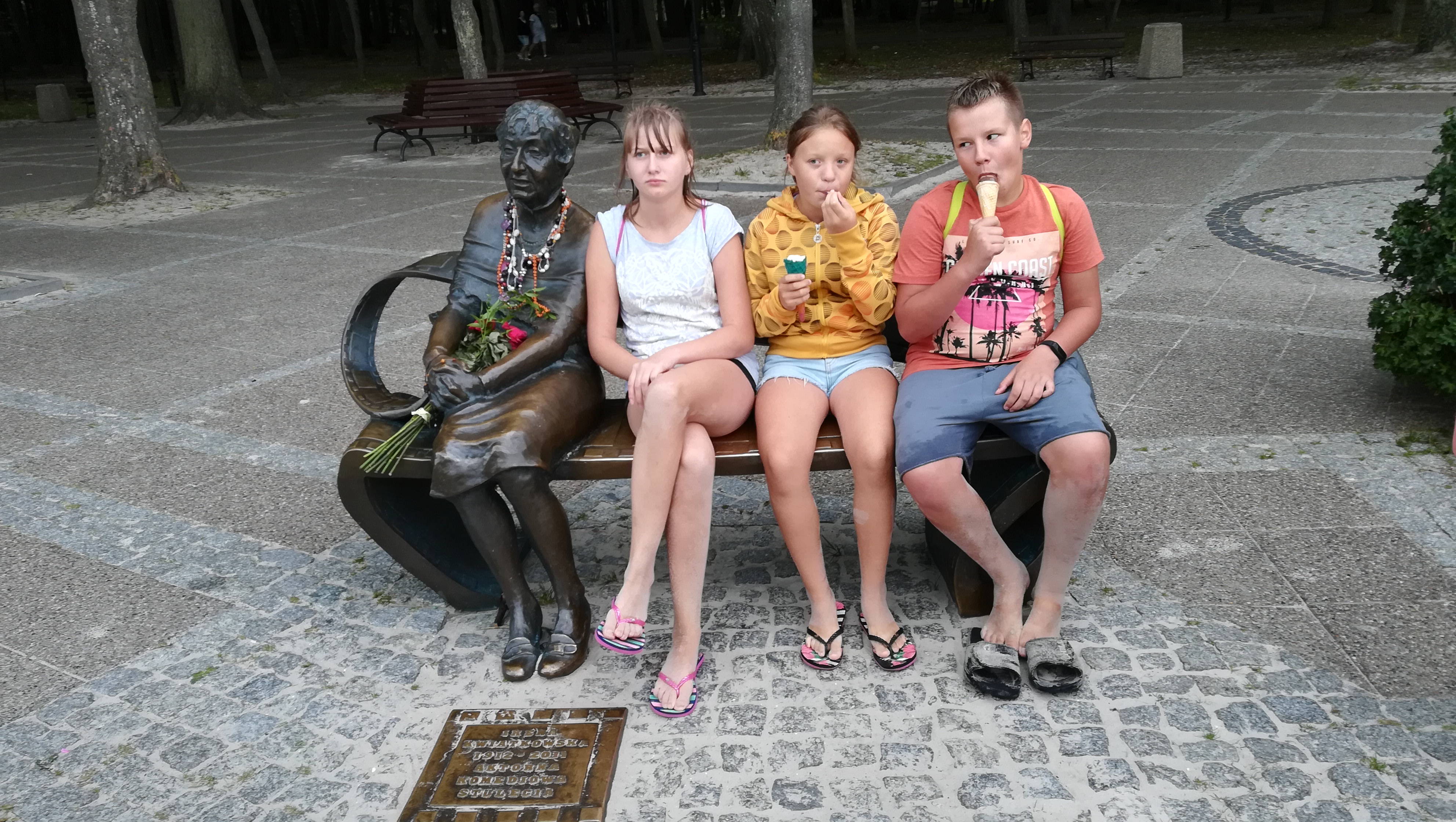 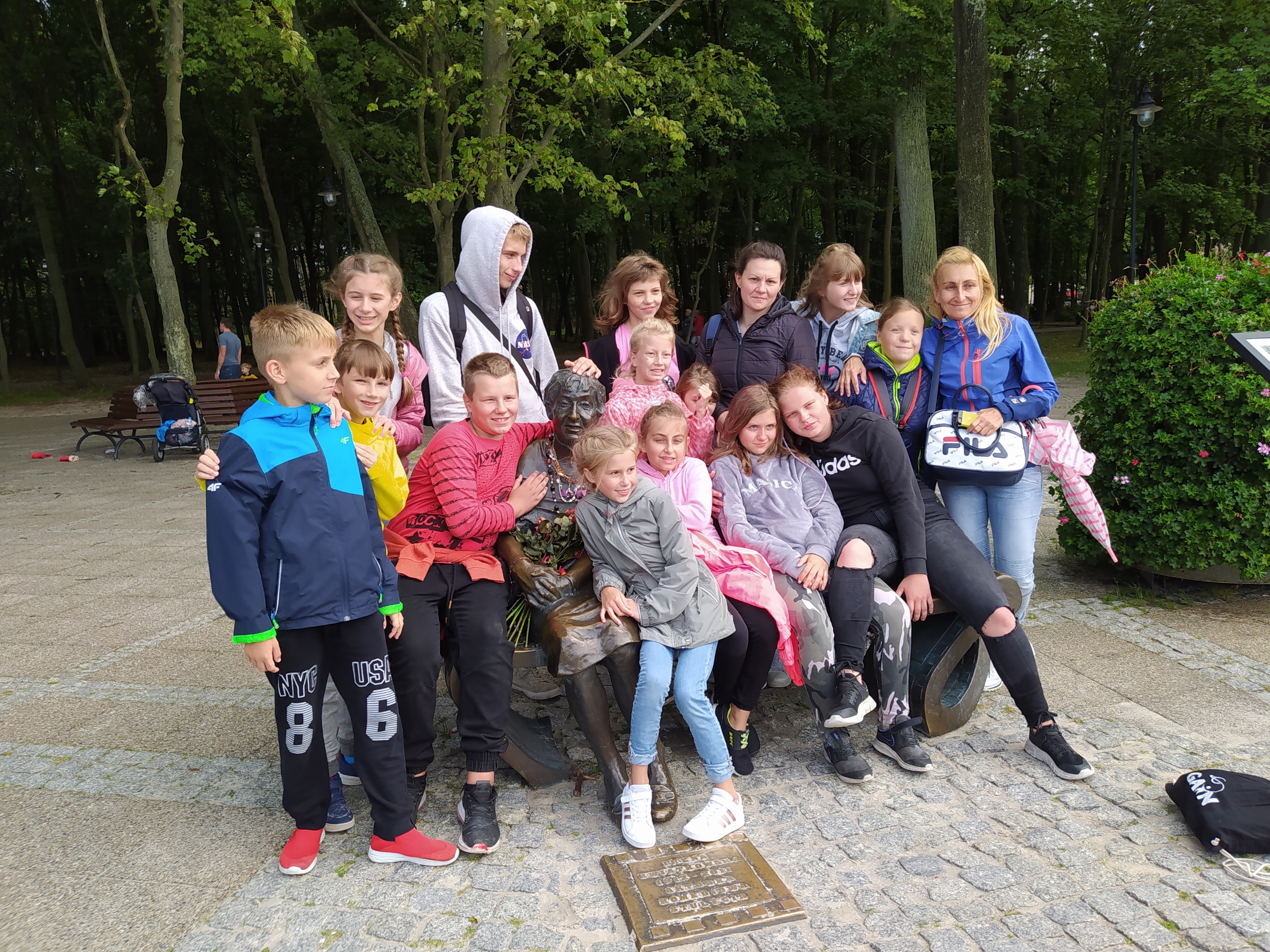 Odwiedziny miasta Słupsk
W mieście Słupsk było wiele atrakcji do zwiedzania. Pierwszą był młyn- jeden z najstarszych obiektów budownictwa przemysłowego w Polsce. Wzniesiony został w lewobrzeżnym Słupsku. Na trzech poziomach młyna – spichlerza zorganizowano stałą wystawę etnograficzną obrazującą kulturę ludową Pomorza Środkowego. 
	W ekspozycji uwzględniono kulturę ludności rodzimej (Słowińców, Kaszubów Bytowskich, Krajniaków Złotowskich jak również z podkoszalińskich wsi Jamno i Łabusz),                     a także kulturę ludową osadników przybyłych na Pomorze Środkowe po ostatniej wojnie. Bawiliśmy się również w grę miejską czyli w poszukiwanie kolorowych niedźwiadków. 
	Każdy miał inne barwy, ale wszystkie taki sam kształt. Były niezwykle sympatyczne. Niedźwiadki stanęły między innymi obok teatru lalki Tęcza, przy Urzędzie Stanu Cywilnego                         i na deptaku przy ulicy Wojska Polskiego. 
	Spotkać je można też przy bibliotece oraz w Parku Kultury                                                      i Wypoczynku.
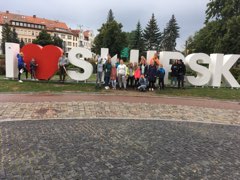 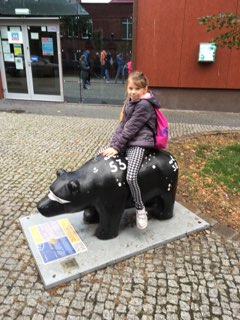 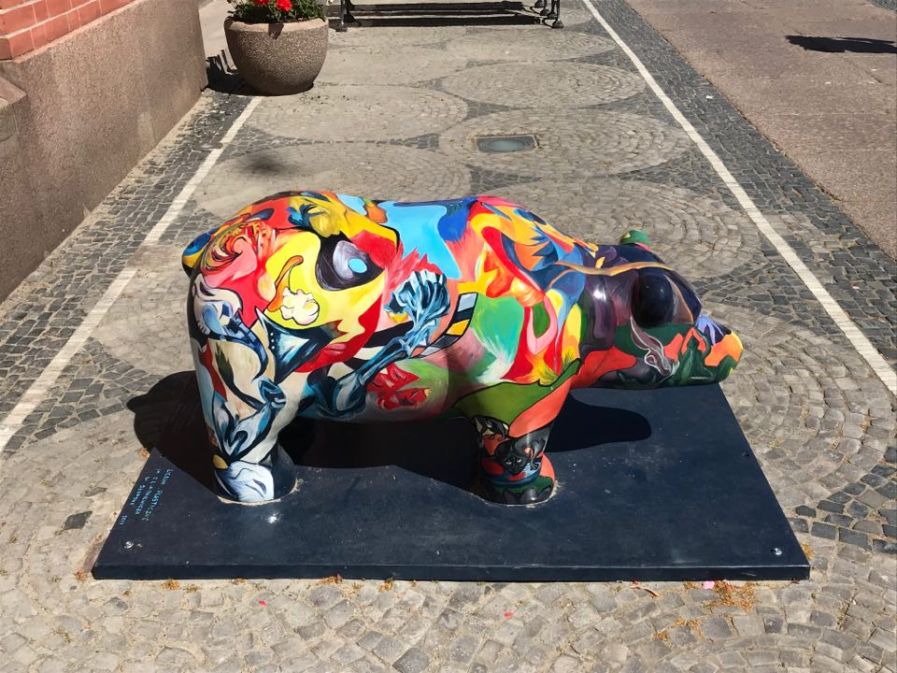 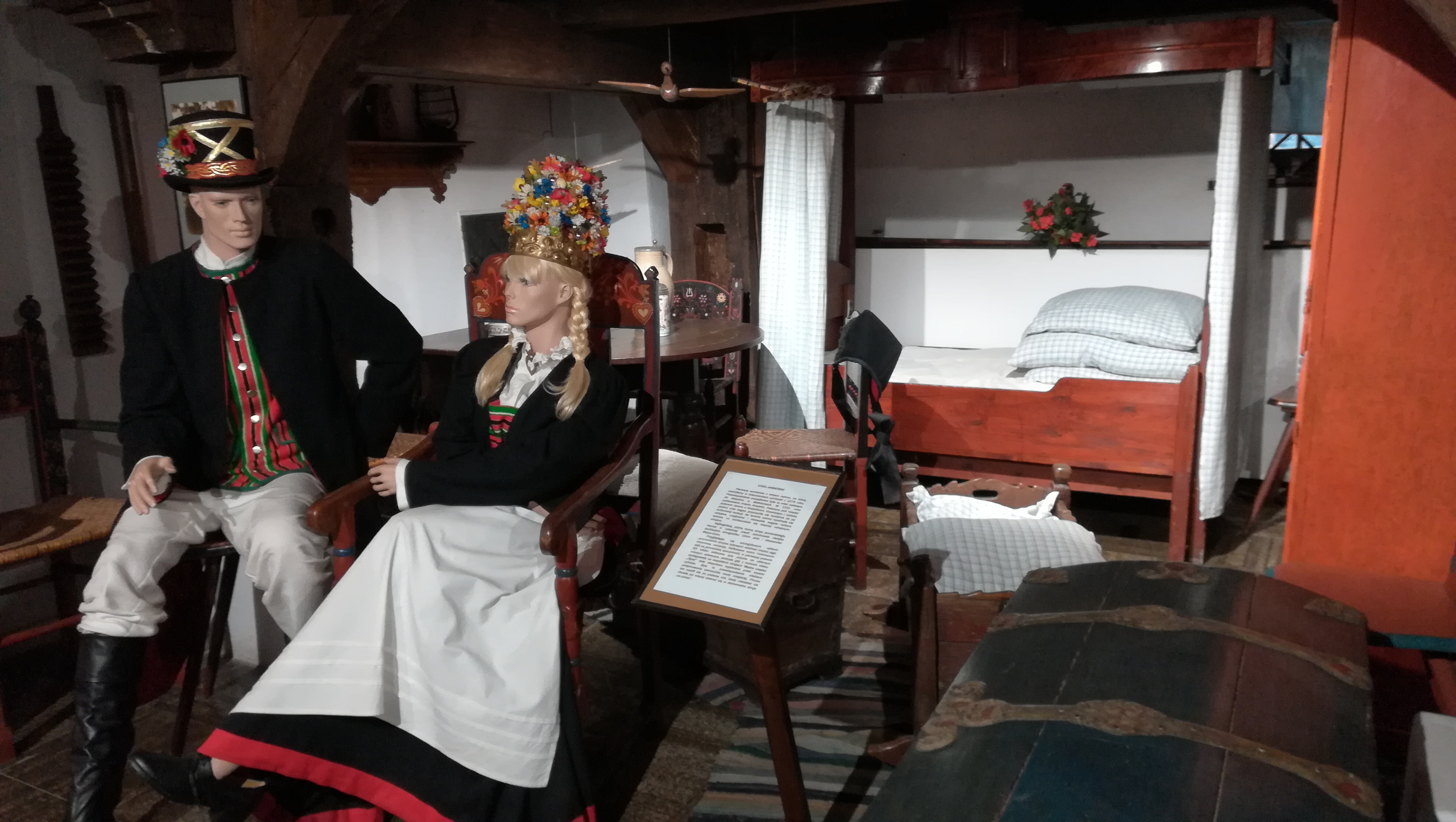 MUZEUM KULTURY LUDOWEJ POMORZA W SWOŁOWIEMuzeum oferuje możliwość zwiedzania 15 pieczołowicie zrewitalizowanych zabytkowych obiektów budownictwa wiejskiego wzniesionych w konstrukcji szkieletowej, znajdujących się w samym środku „żyjącej” wsi. Szachownica budynków na stałe wpisała się w krajobraz wsi, dlatego Swołowo nazywane jest stolicą "Krainy w Kratę".W muzeum realizowany jest bogaty program edukacyjny dla dzieci i młodzieży, m.in. lekcje i warsztaty związane tematycznie z obrzędowością i życiem codziennym na dawnej pomorskiej wsi.Muzeum Kultury Ludowej Pomorza w Swołowie to idealne miejsce spotkań. Różnorodność tematyczna wystaw, wydarzeń kulturalnych, w połączeniu z urodą Krainy w kratę sprawia, że chce się tu bywać, odpoczywać i wracać.
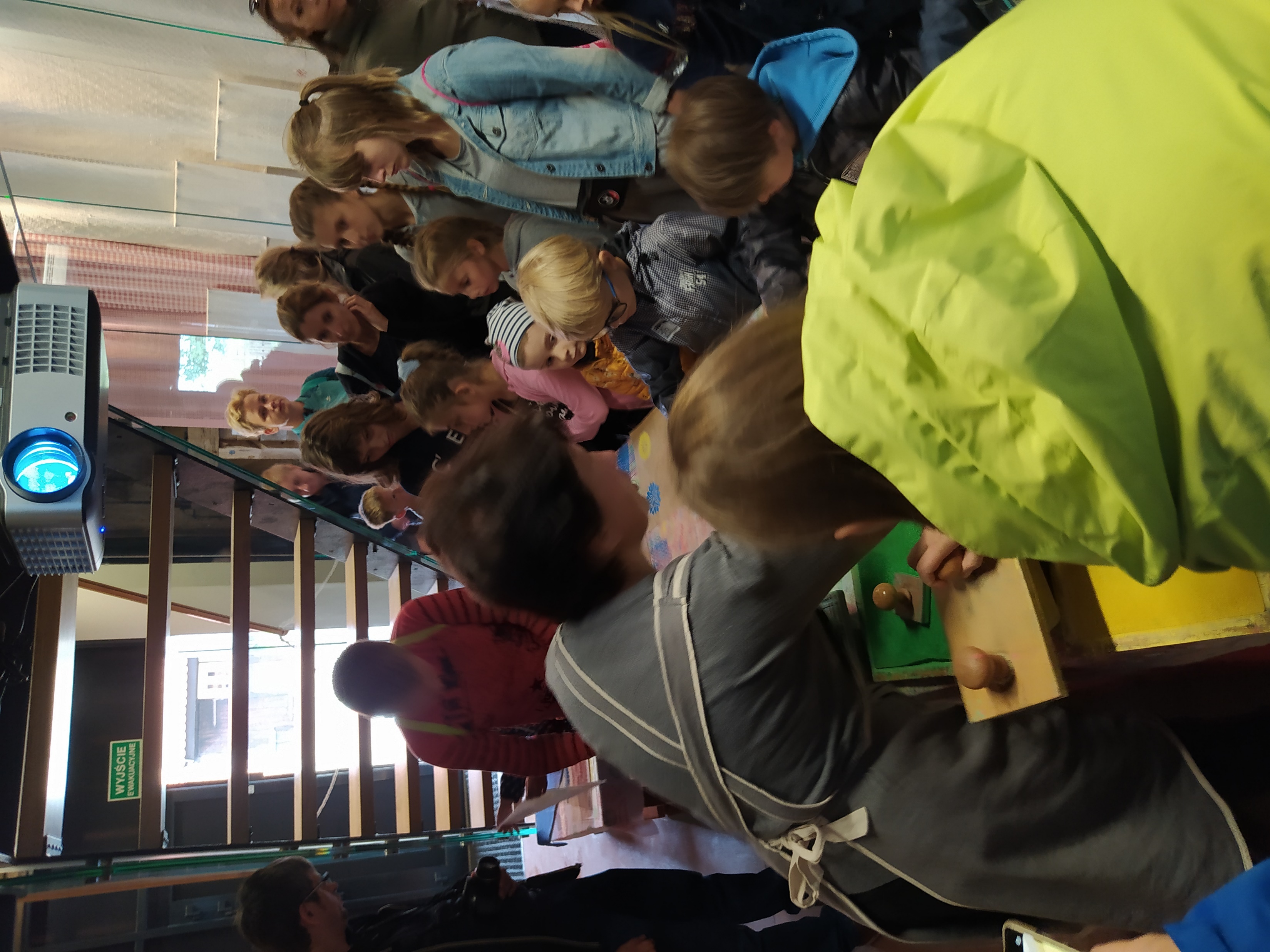 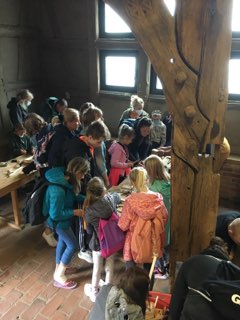 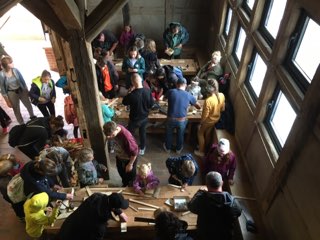 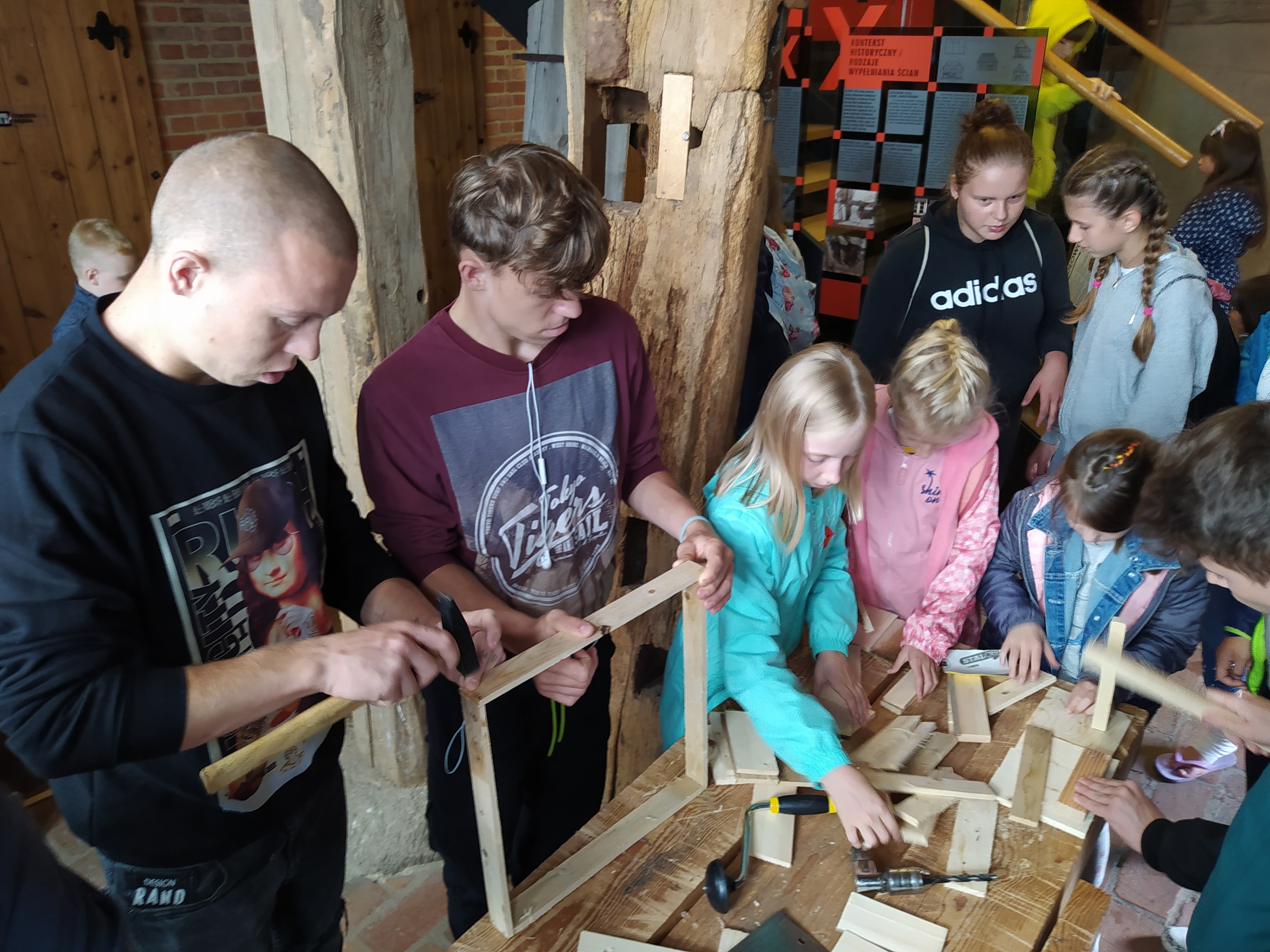 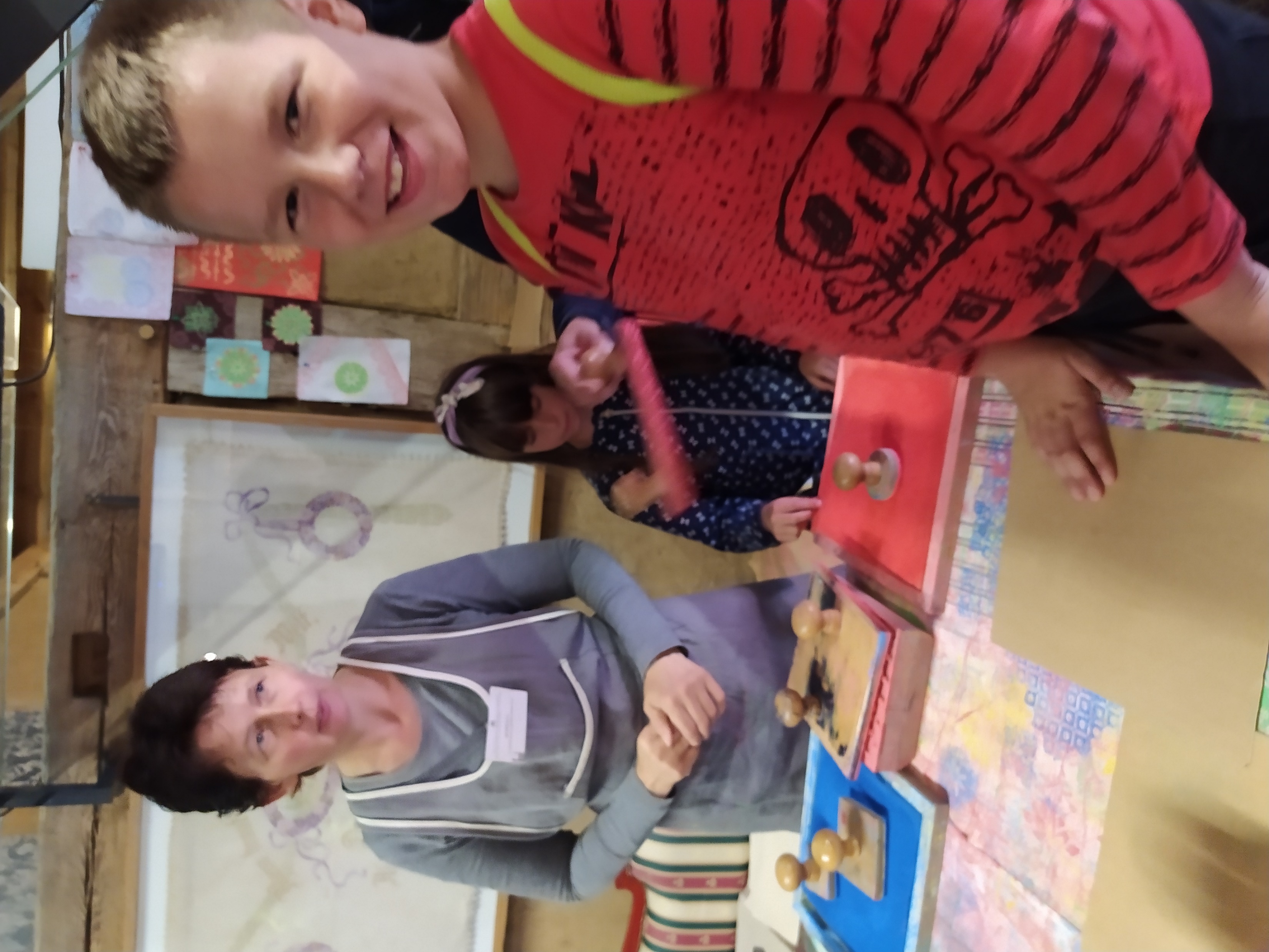 ZAGRODA ŚLEDZIOWAOd 2010 systematycznie dokonywaliśmy remontów domu z 1902r oraz zagrody datowanej na 1832r w jednym celu - wskrzeszenia aktywności we wsi Starkowo i zaangażowanie lokalnej społeczności Krainy w Kratę. Głównym naszym celem jest odnowa Zagrody i stworzenie żywej pamiątki dokumentującej życie rodzin mieszkających przed nami, osady w Starkowie a także okolic Ustki i dokumentacja uzależnienia mieszkańców od morza. Wszystko w polaczeniu z powrotem do starych receptur (wypiekanie chleba, wędzenia ryby, owocowe przetwory) a także z poszanowaniem architektonicznym - stworzenie miejsca gdzie można odnaleźć spokój i zwolnic tempo życia codziennego.
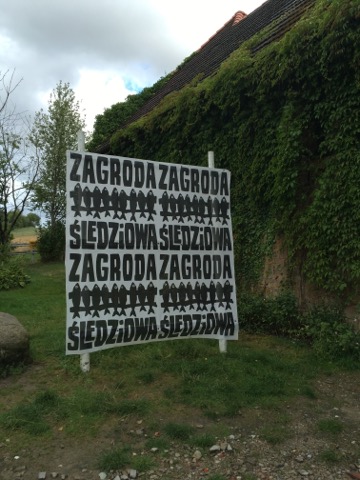 PRZEŻYJMY TO JESZCZE RAZ 
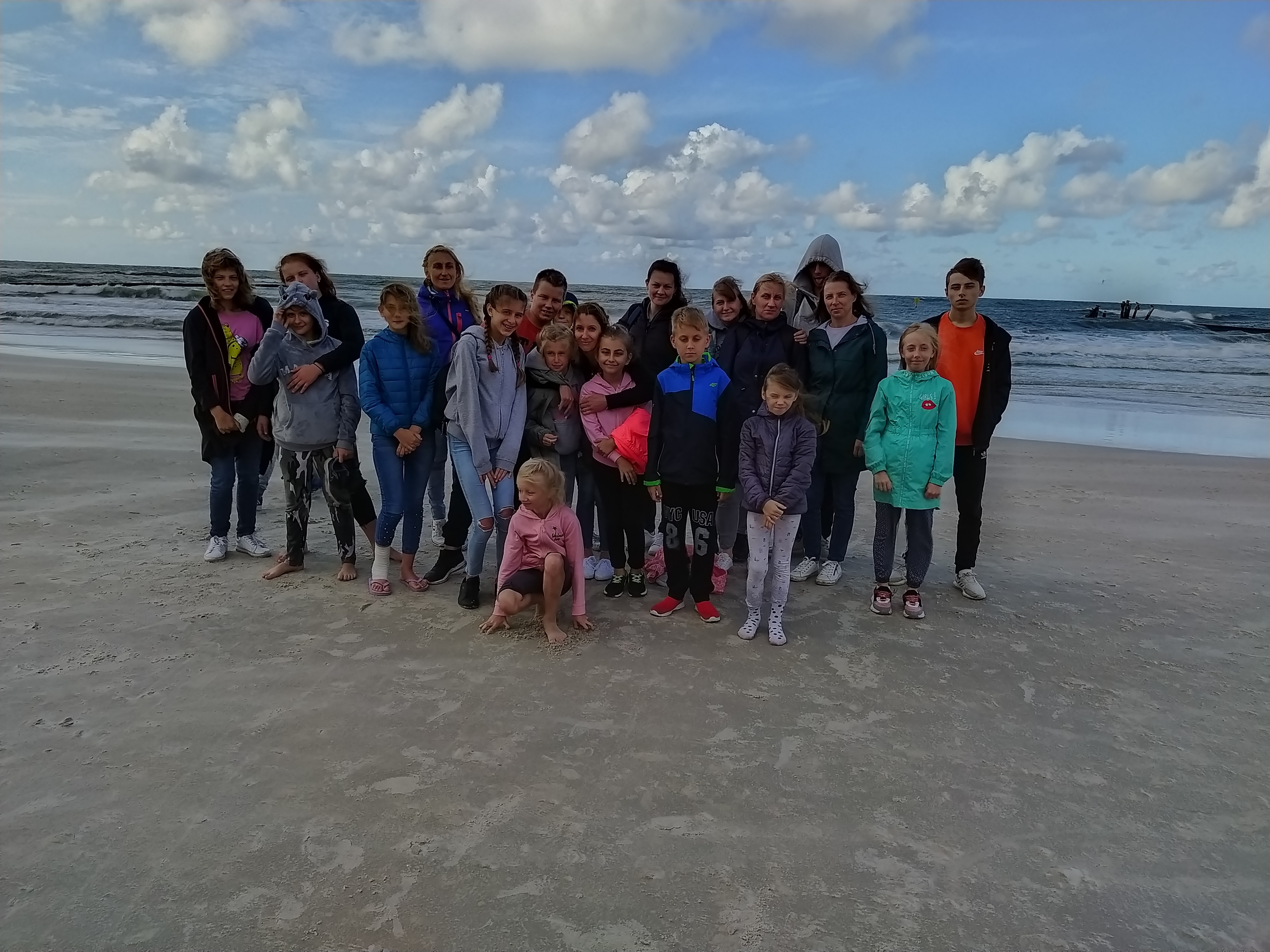 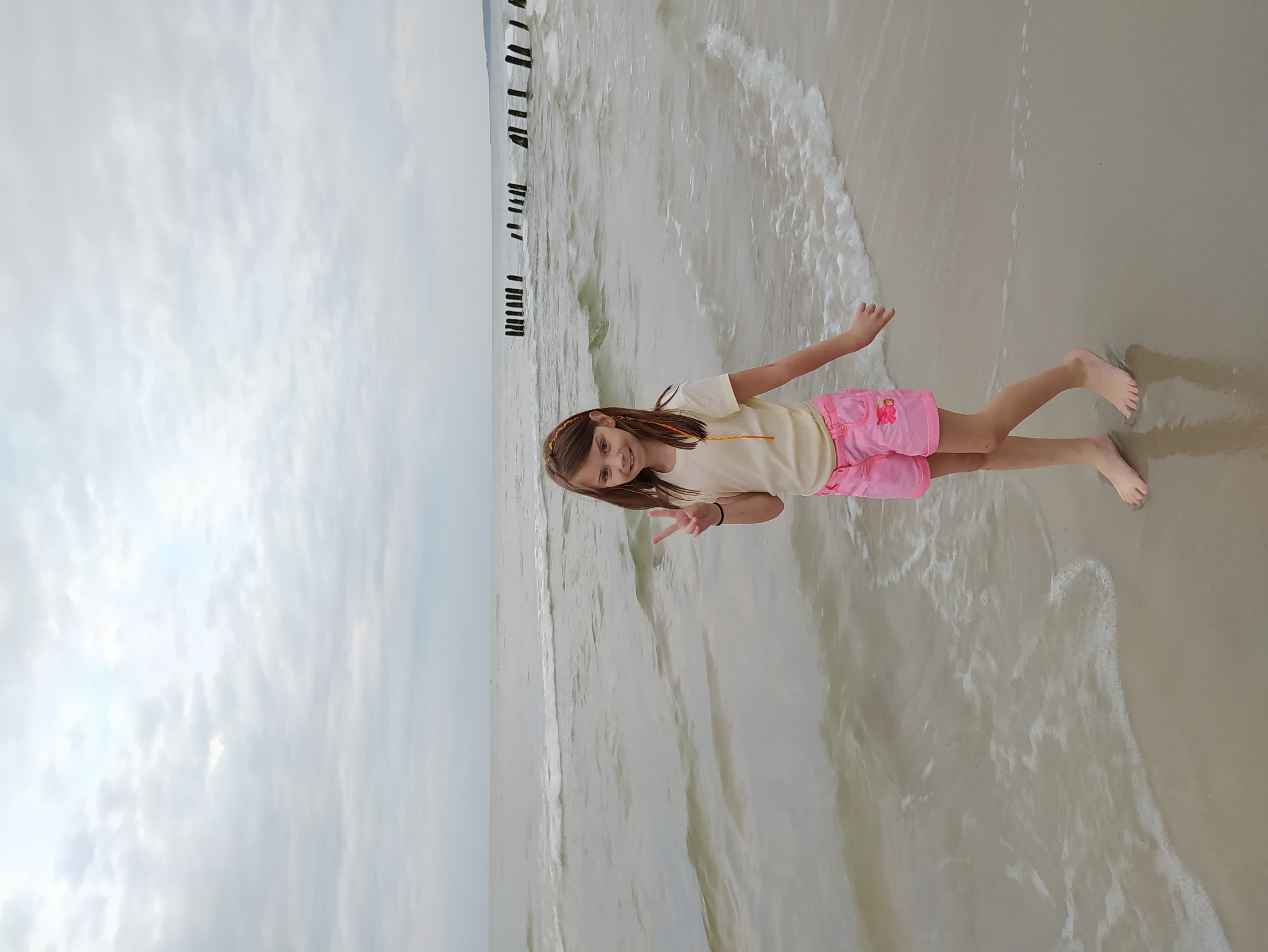 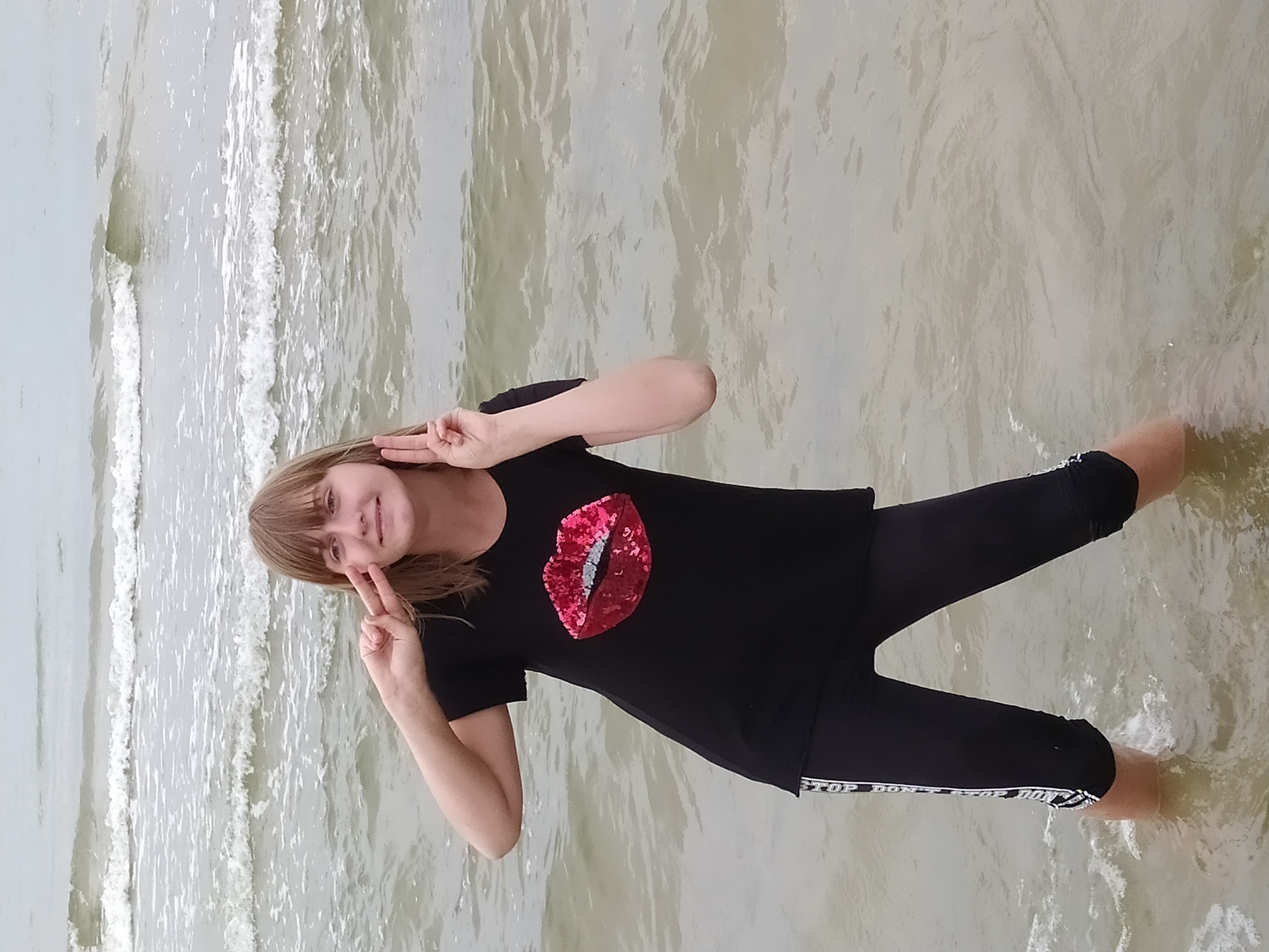 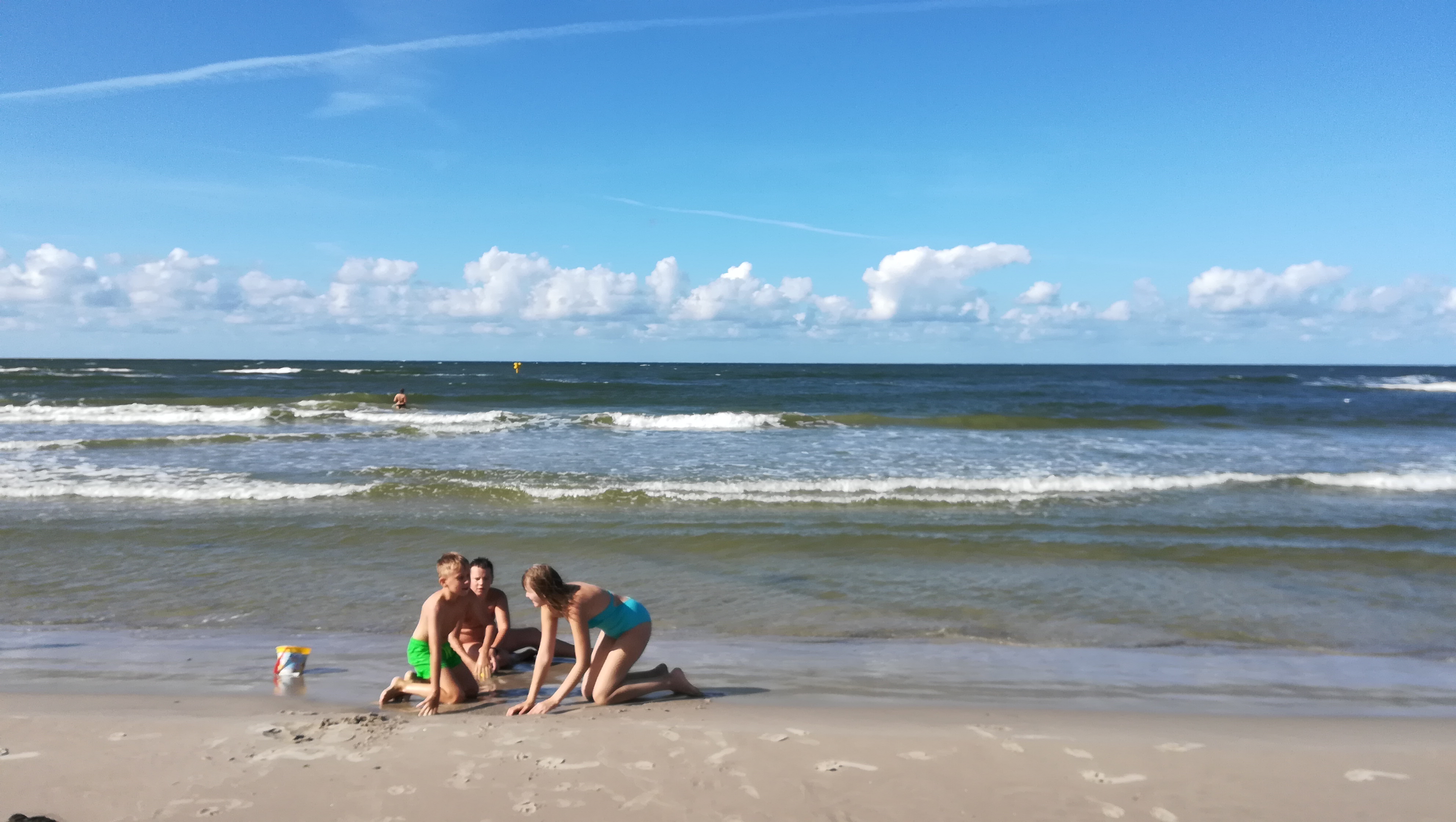 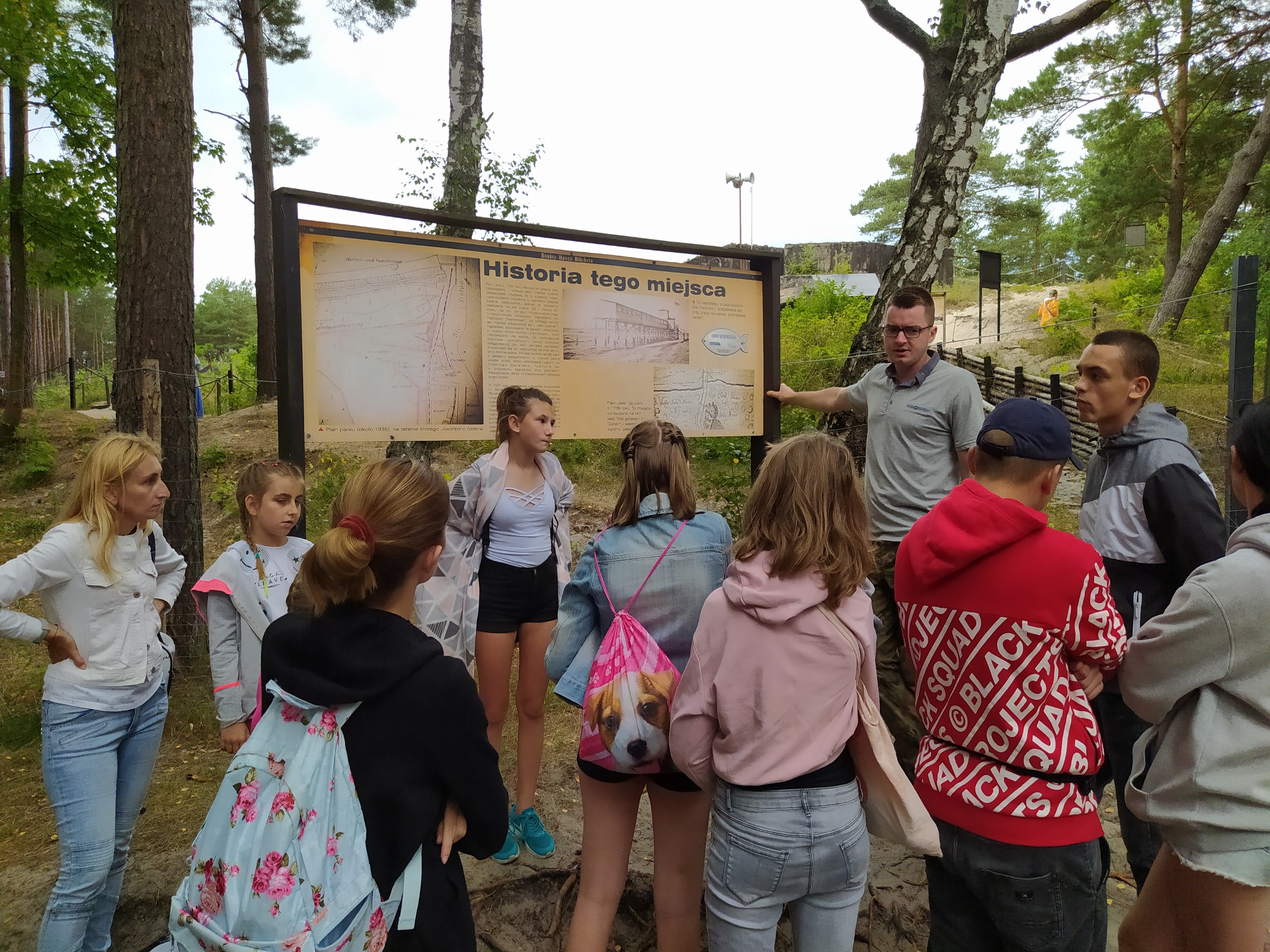 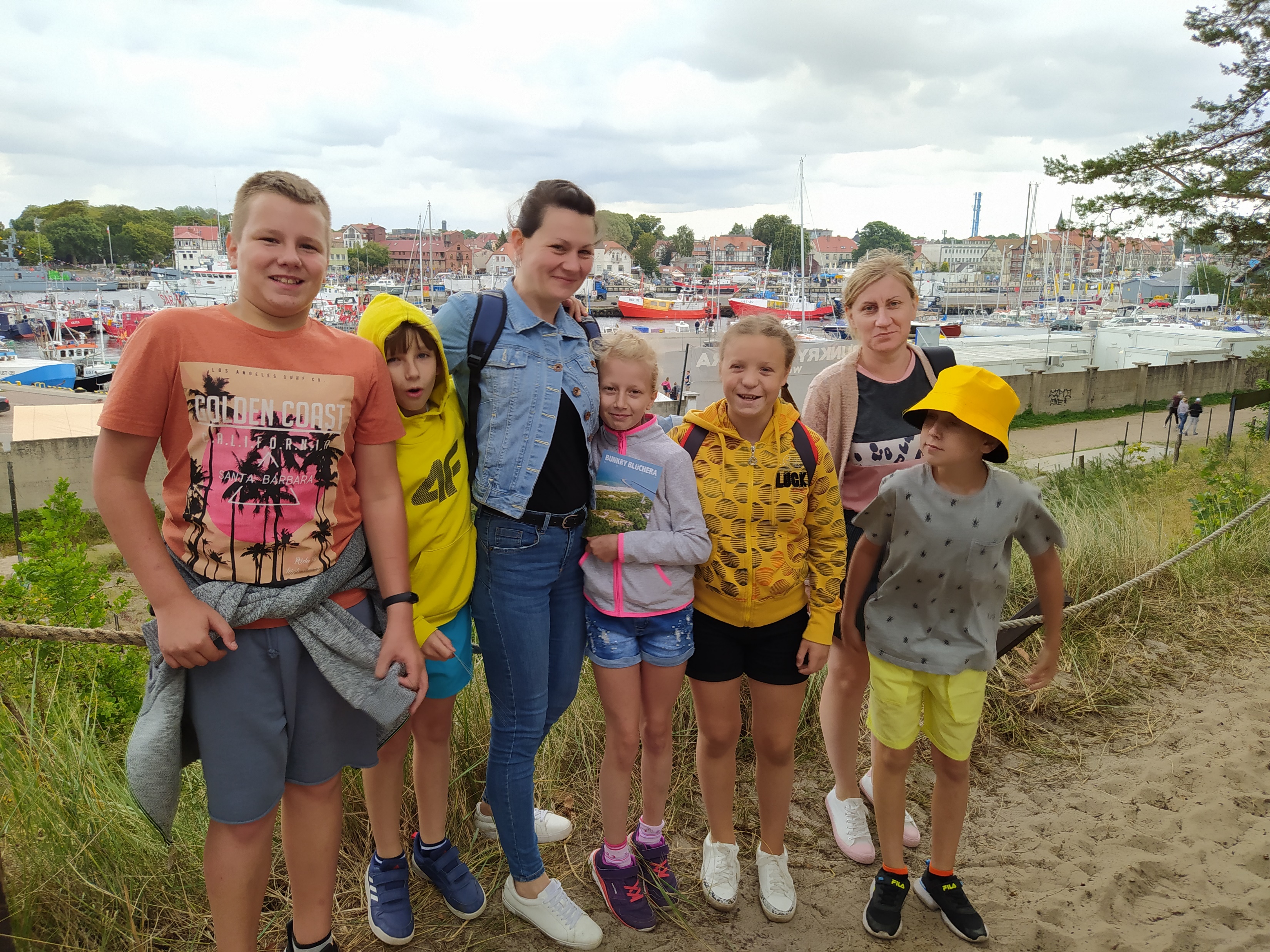 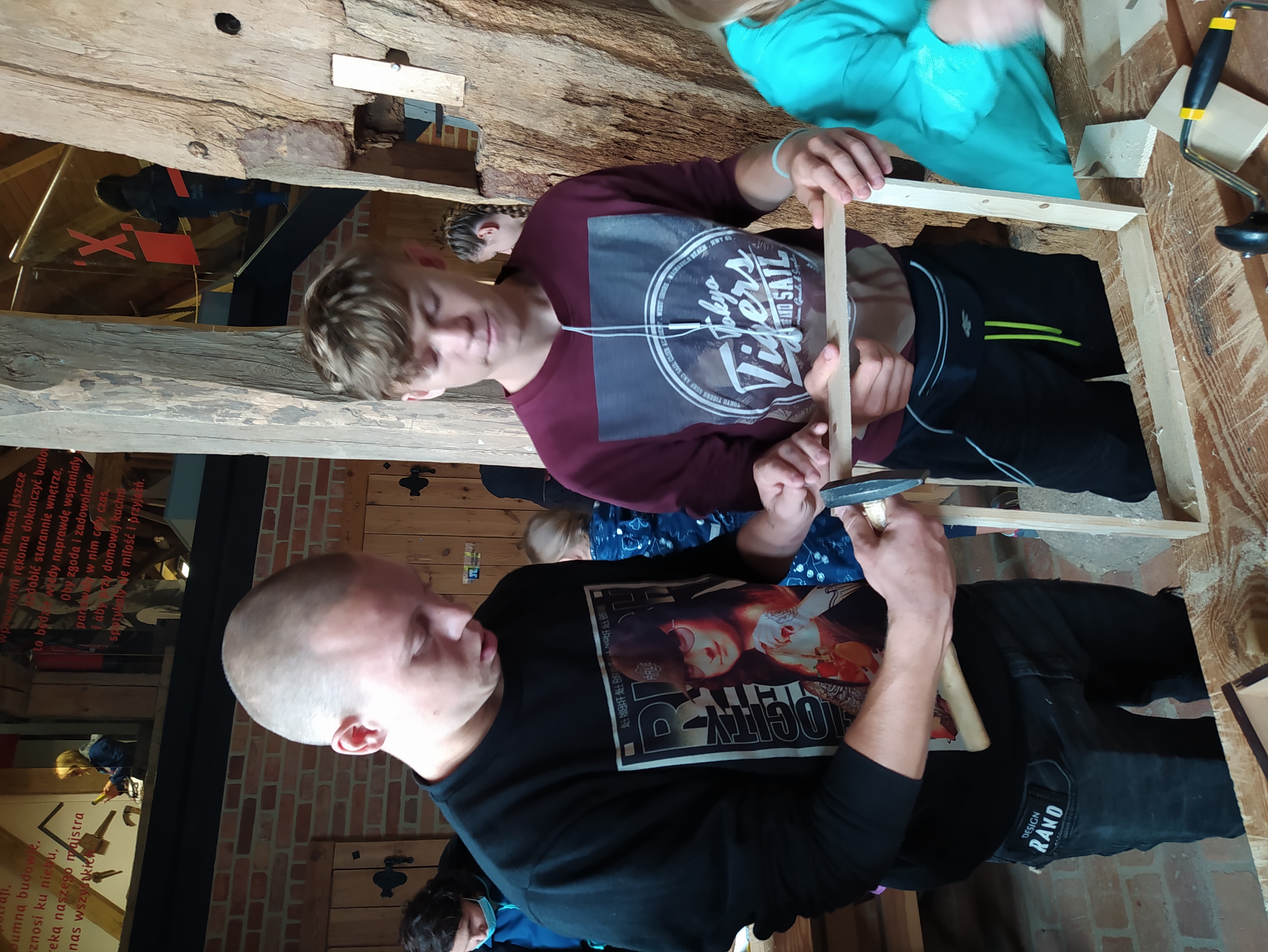 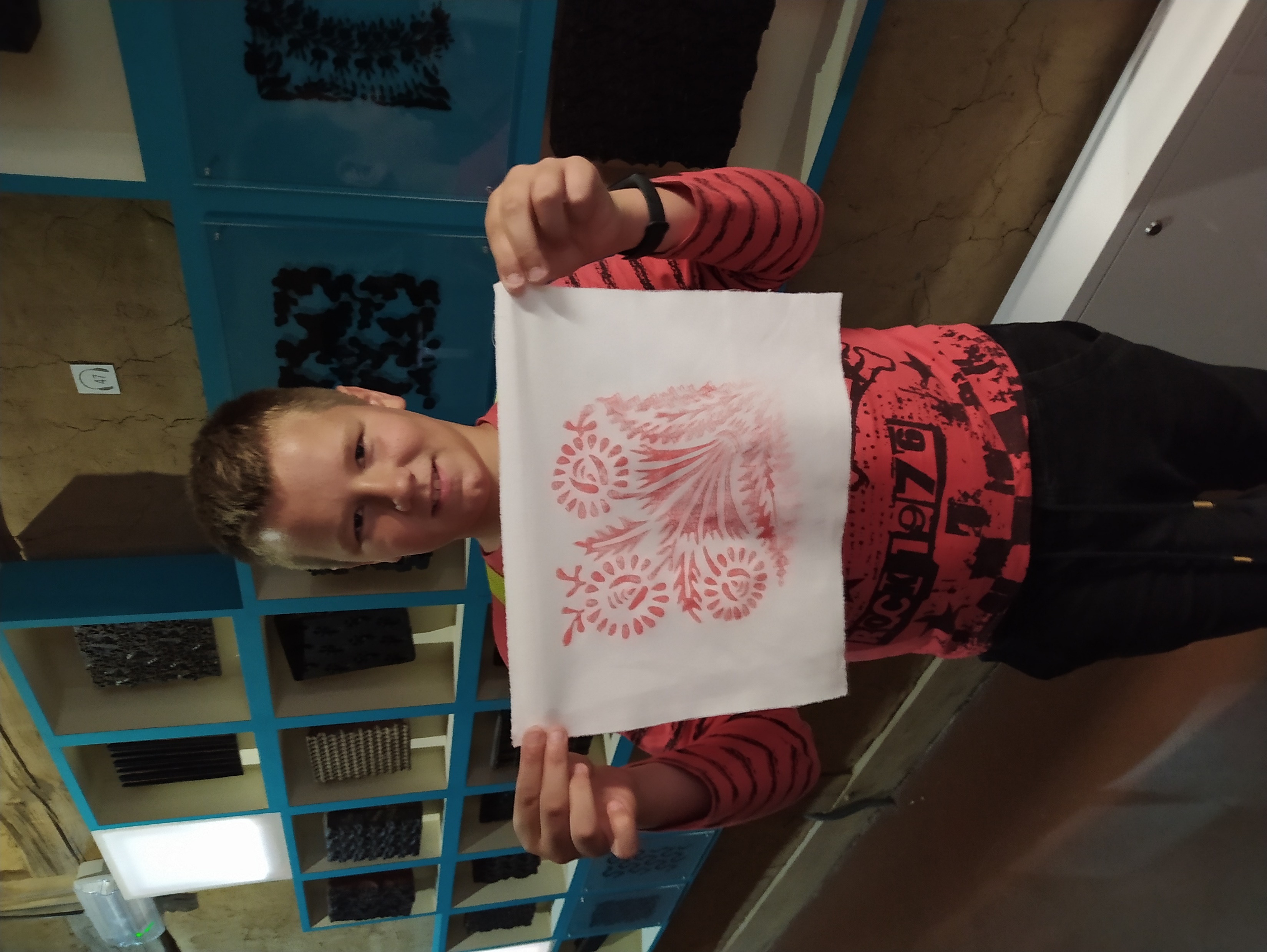 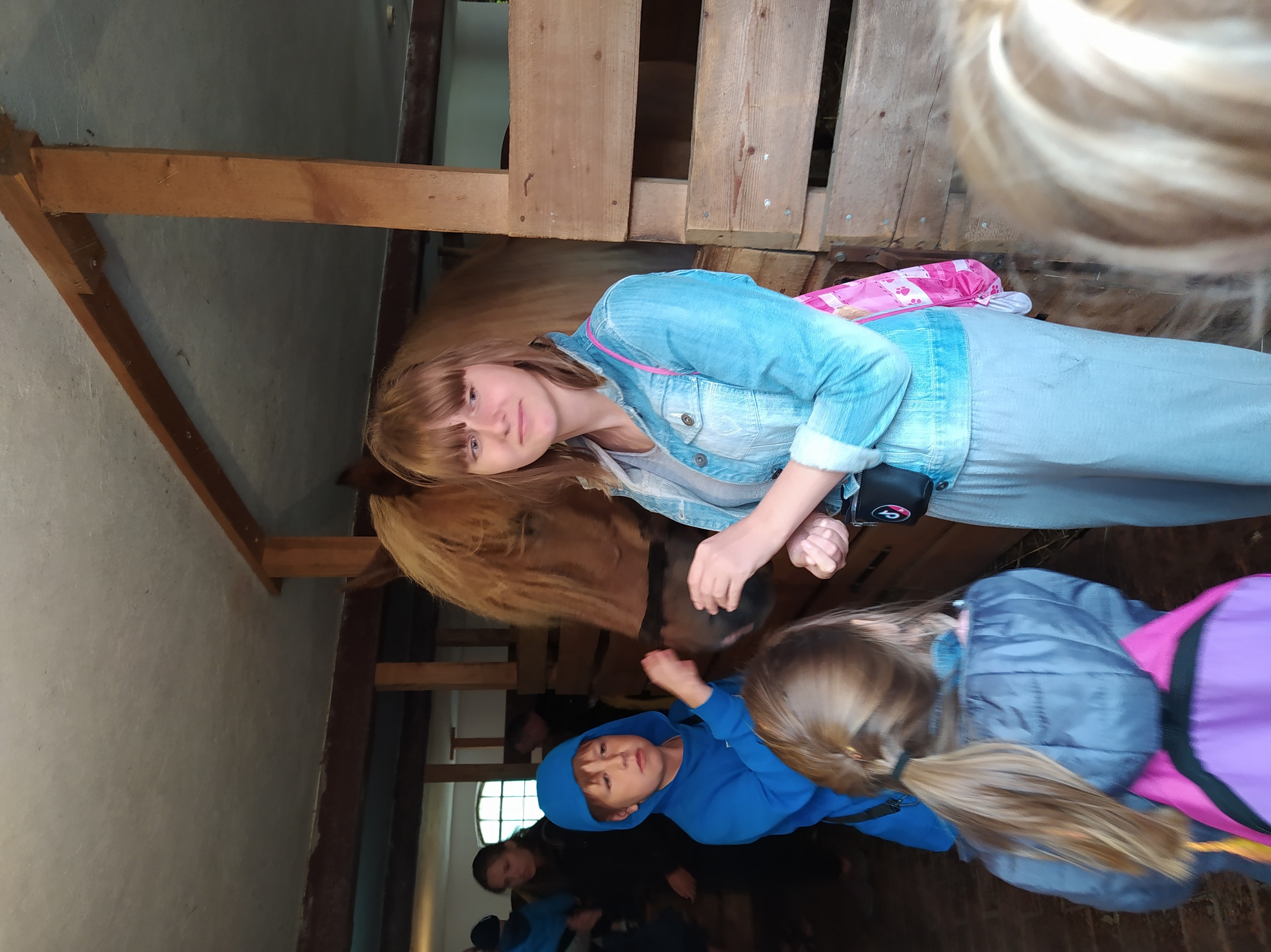 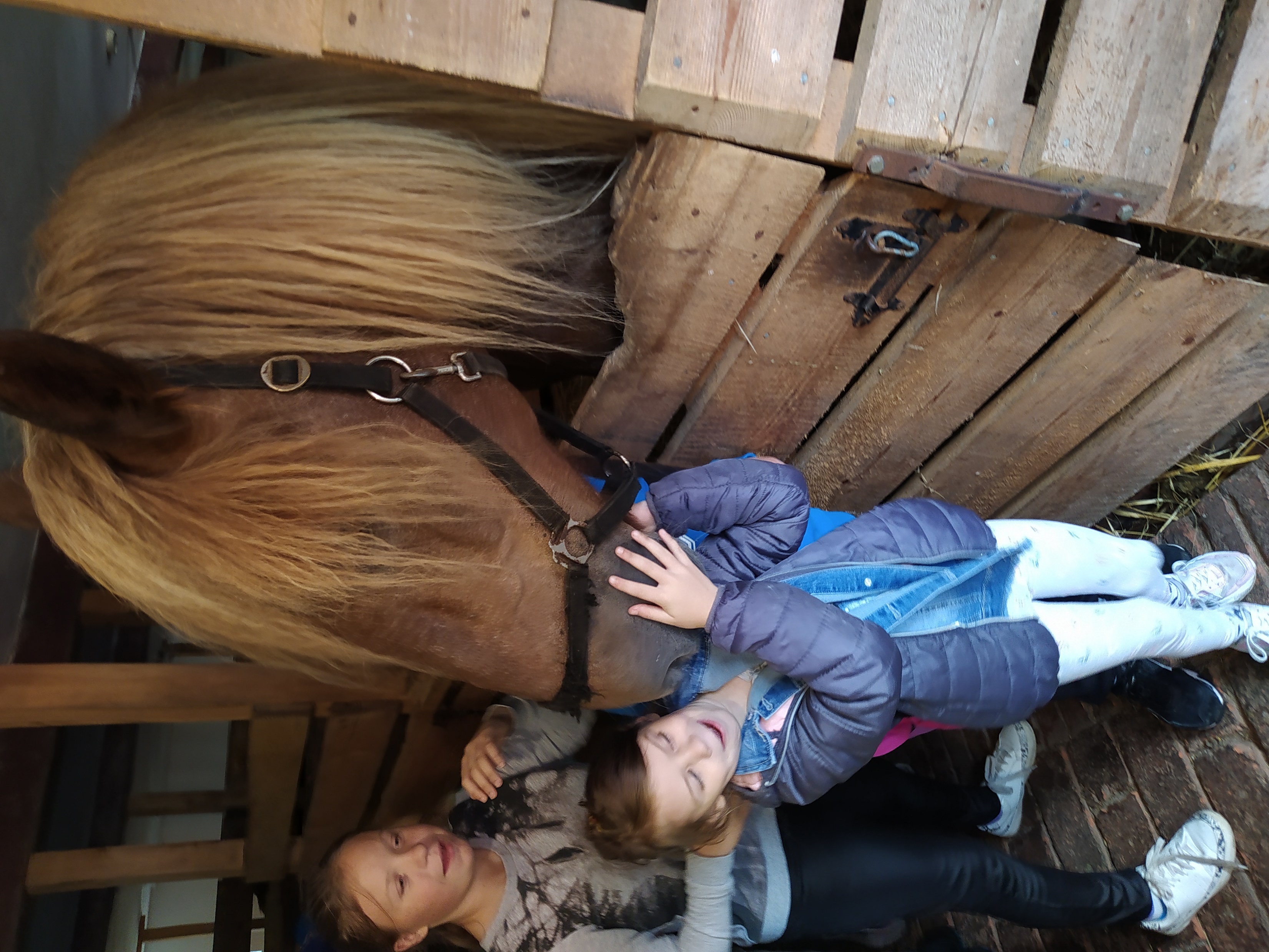 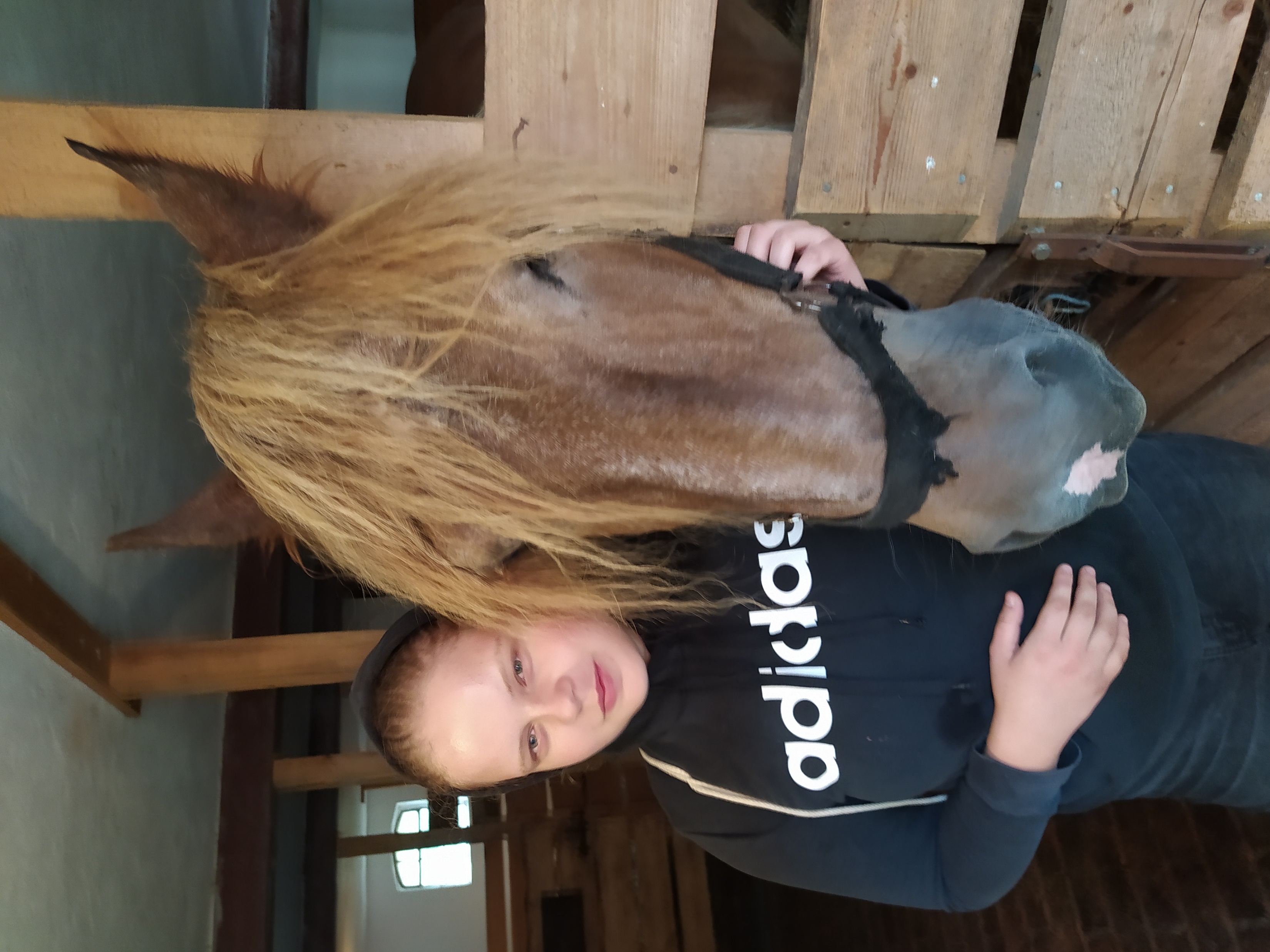 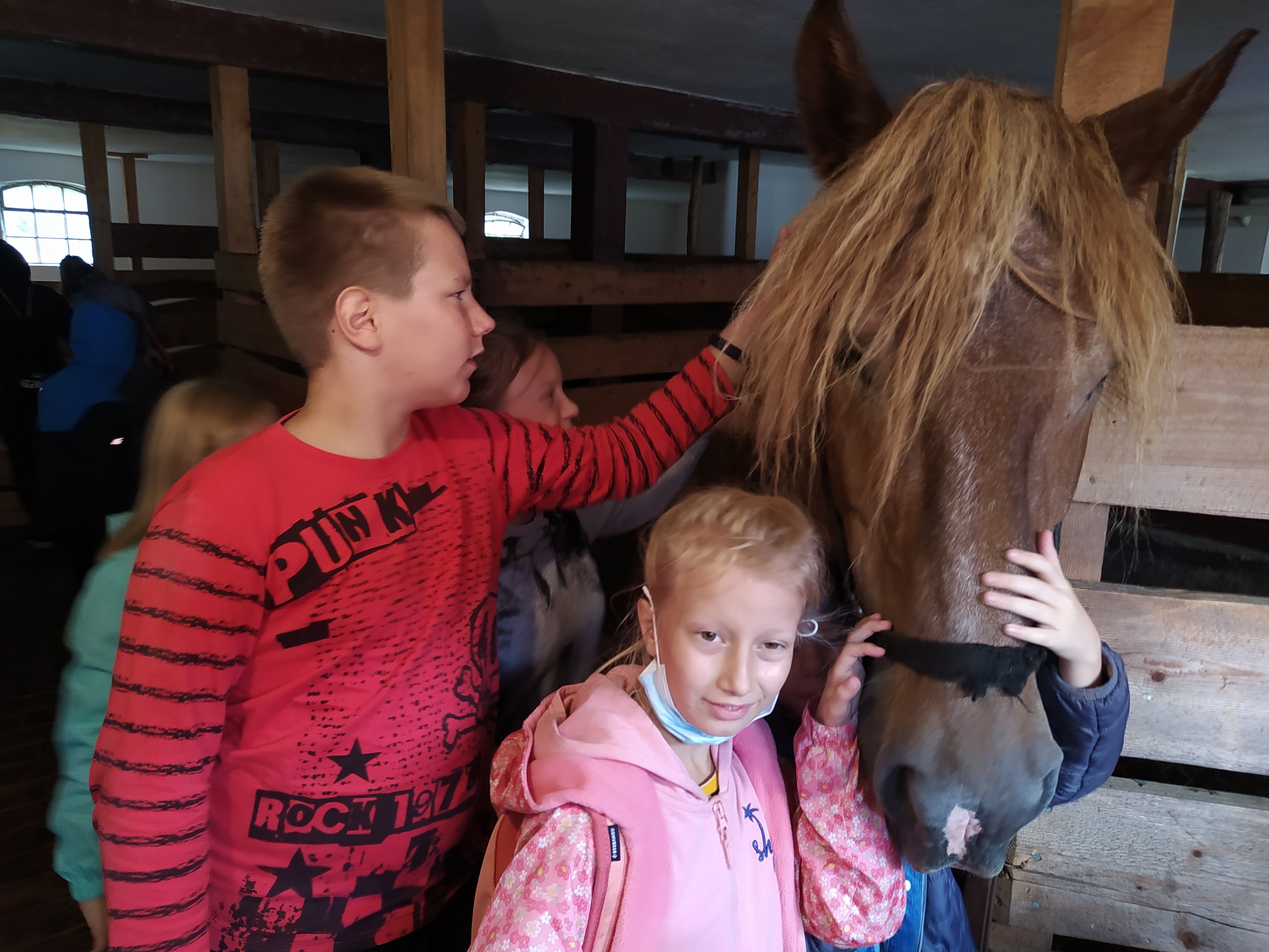 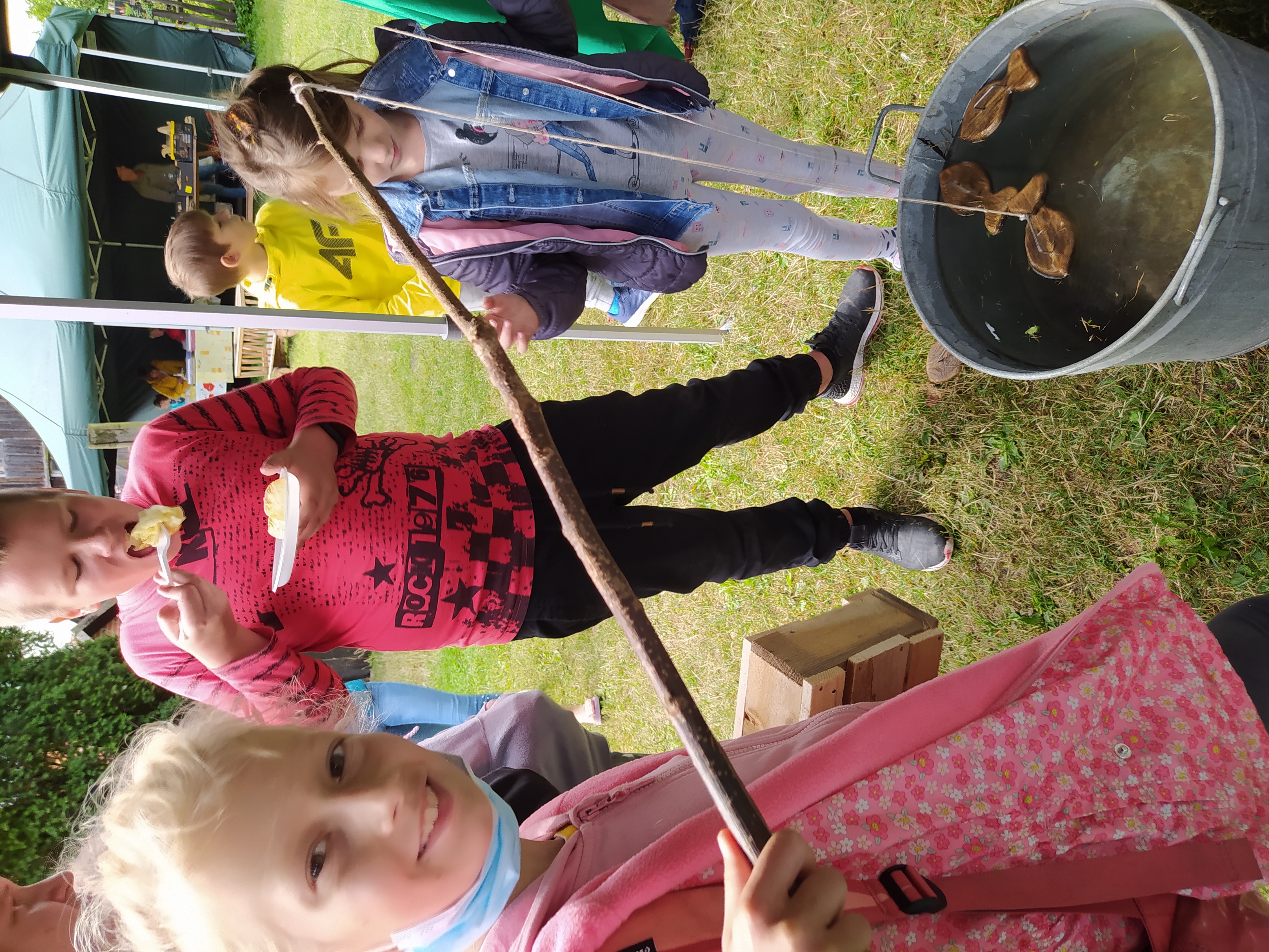 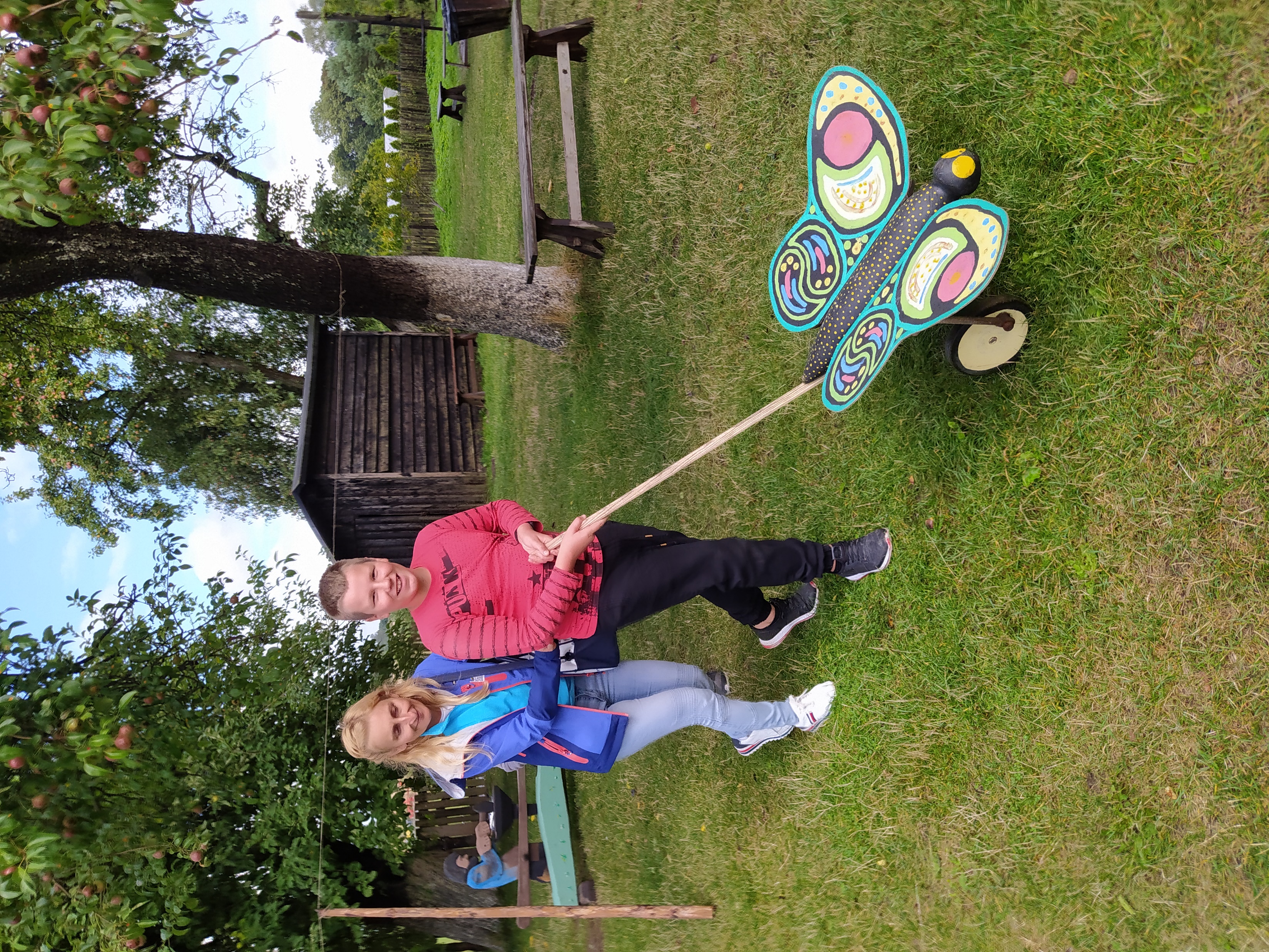 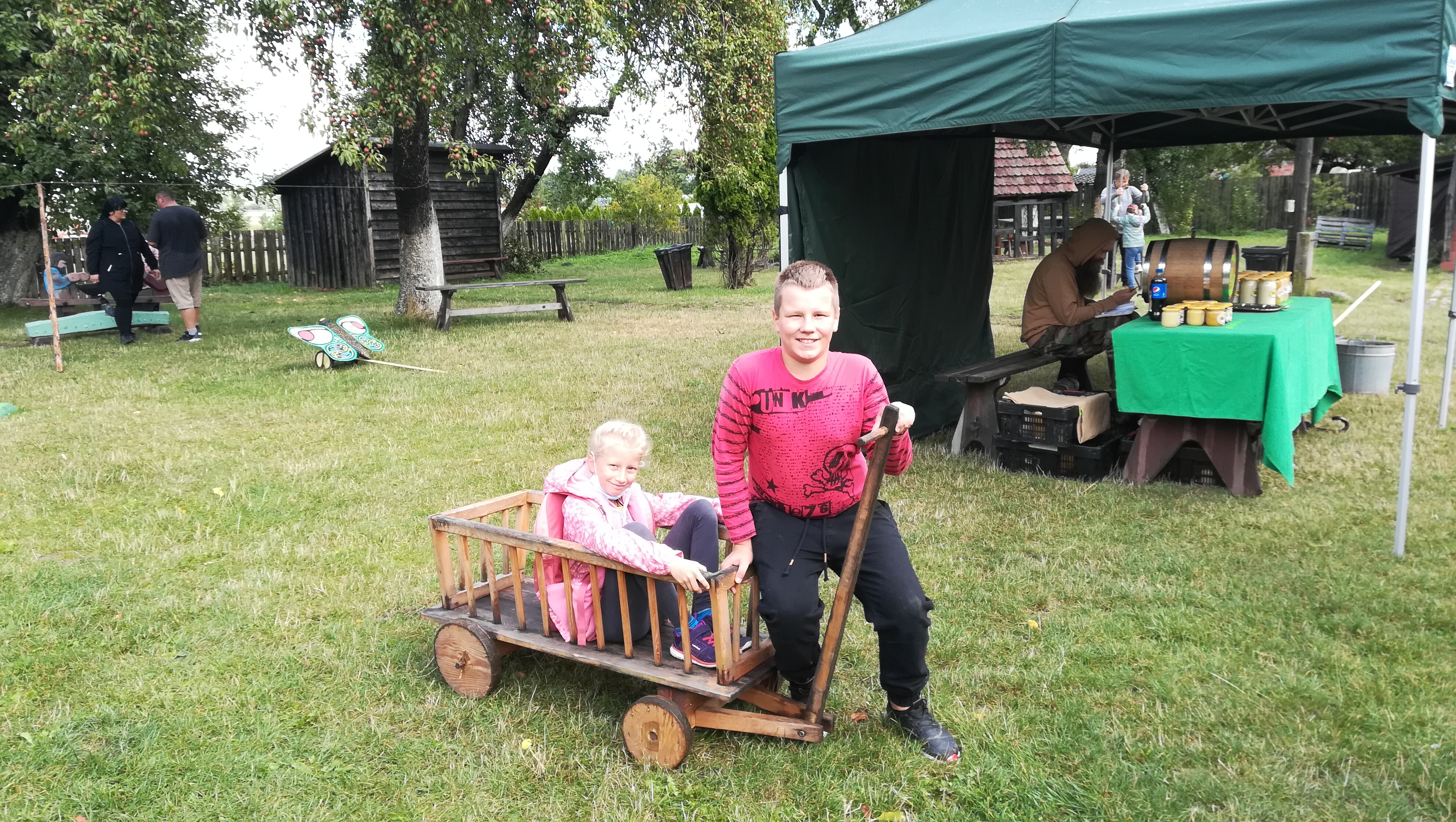 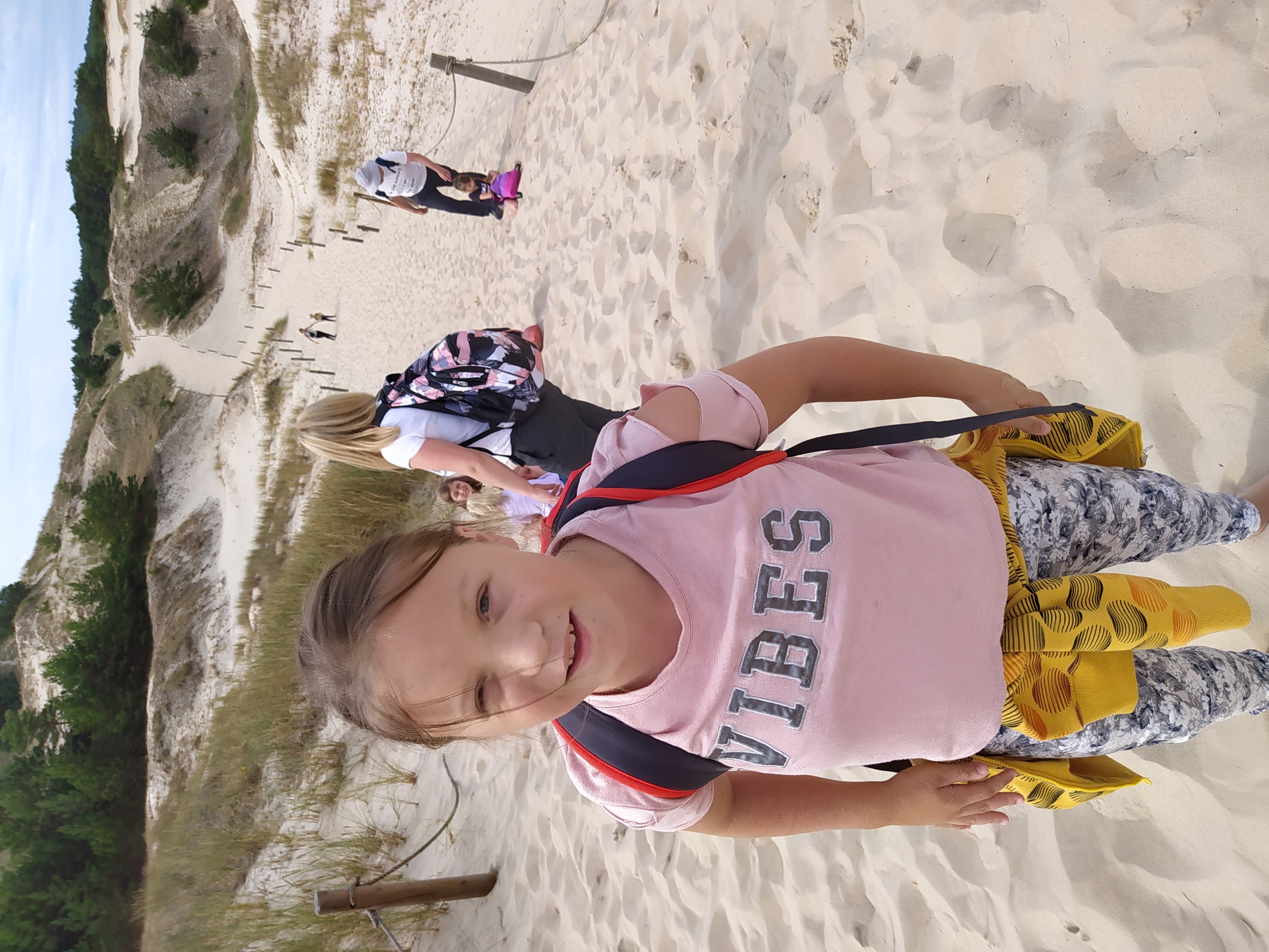 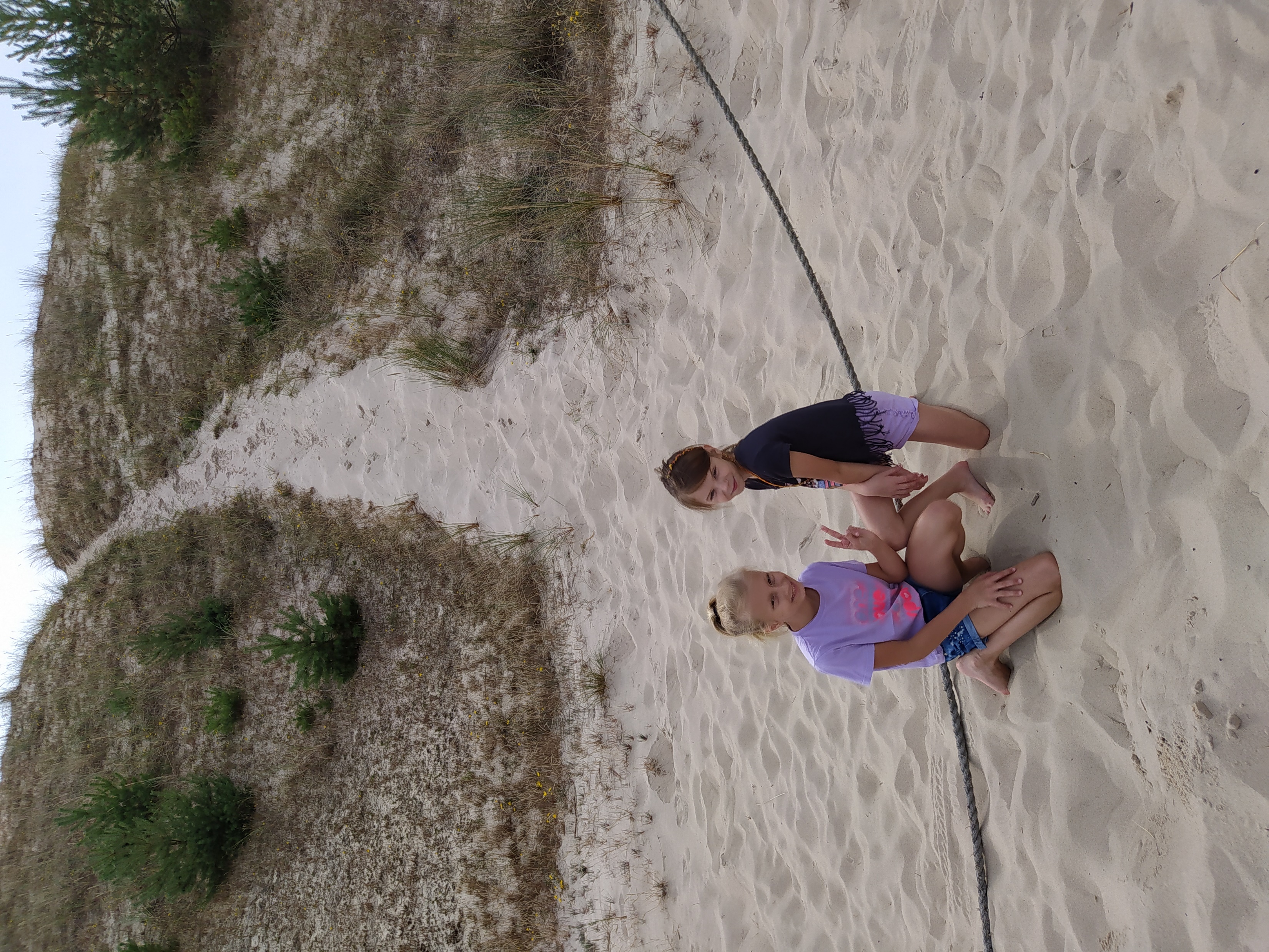 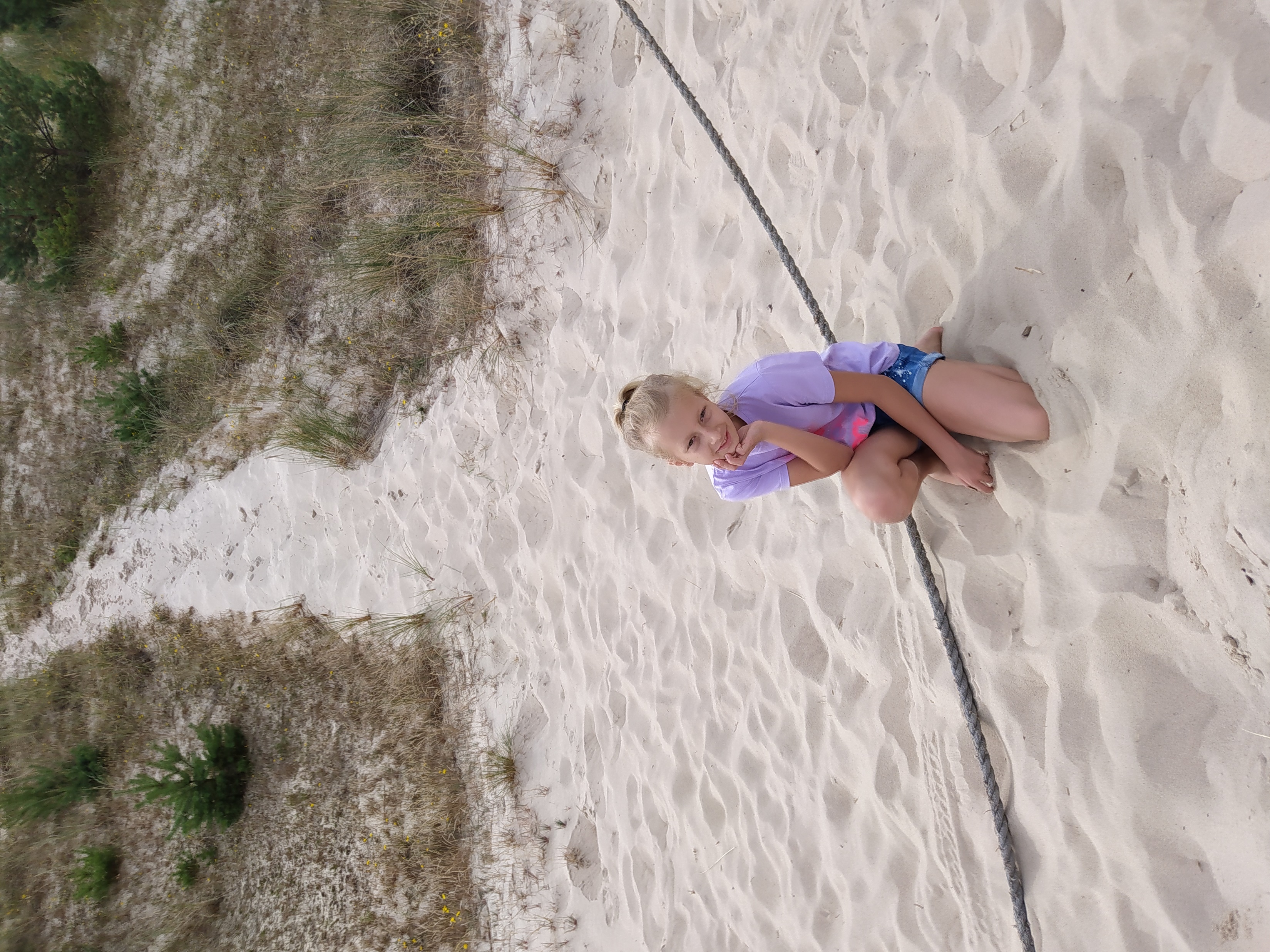 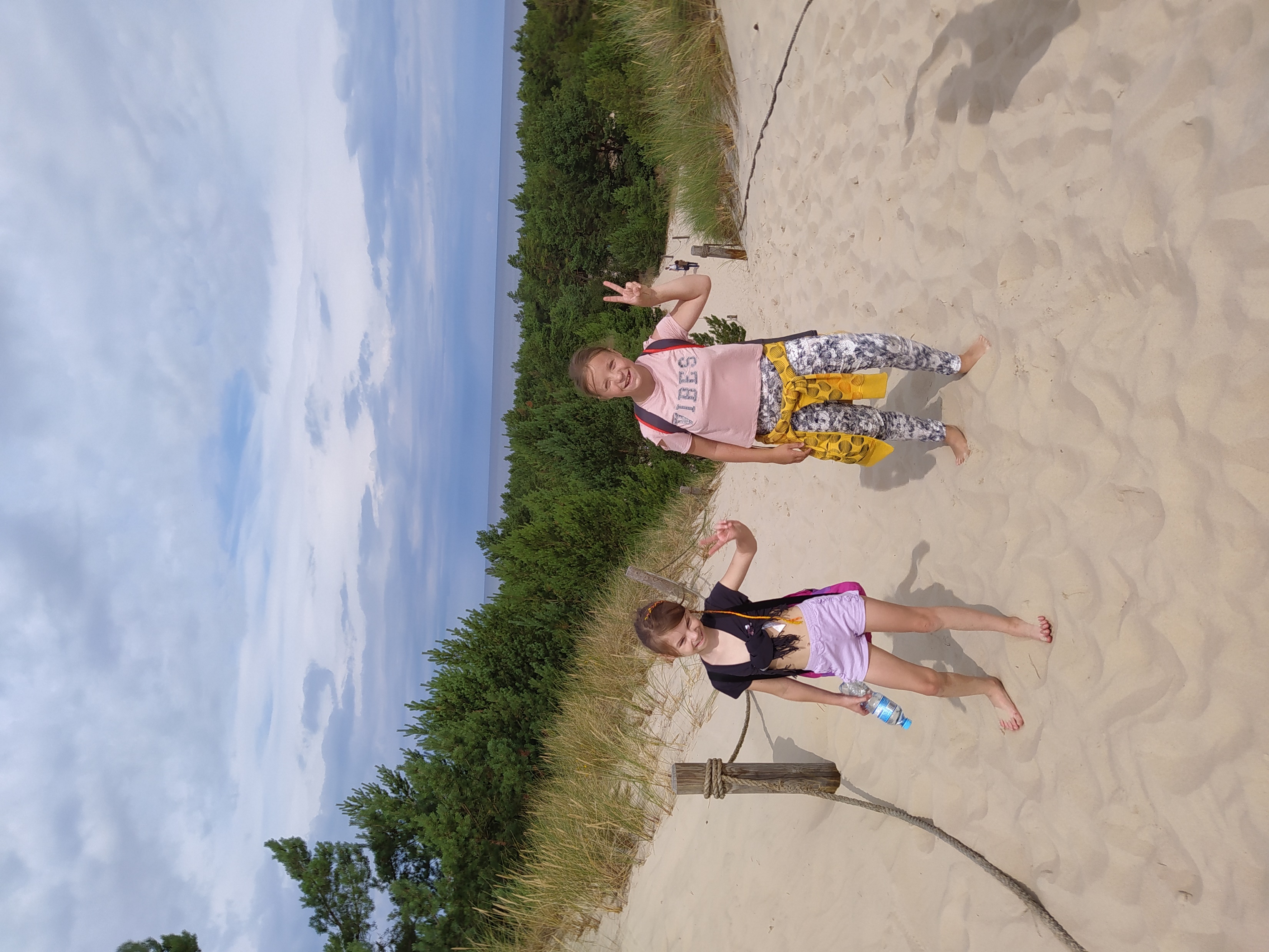 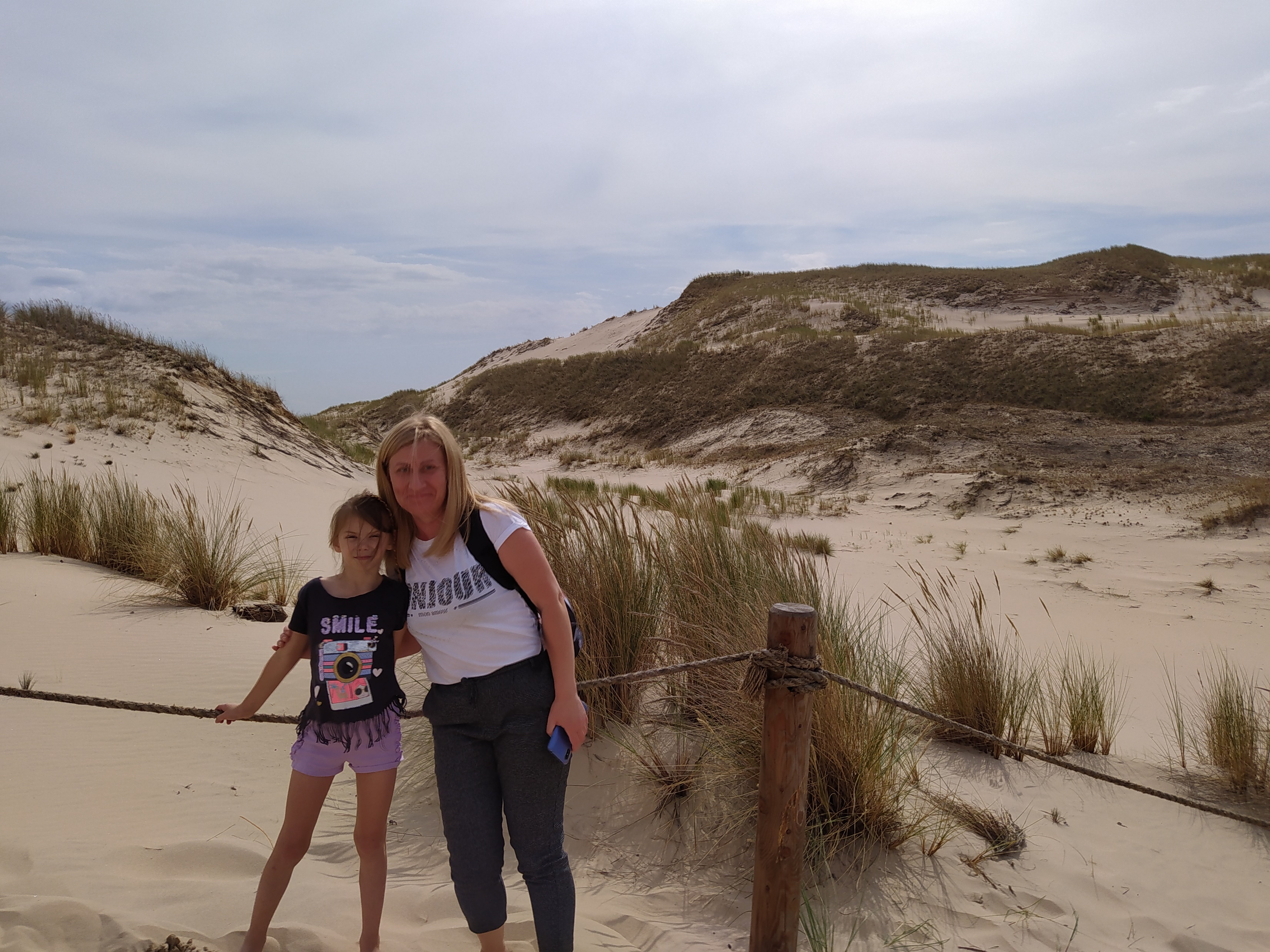 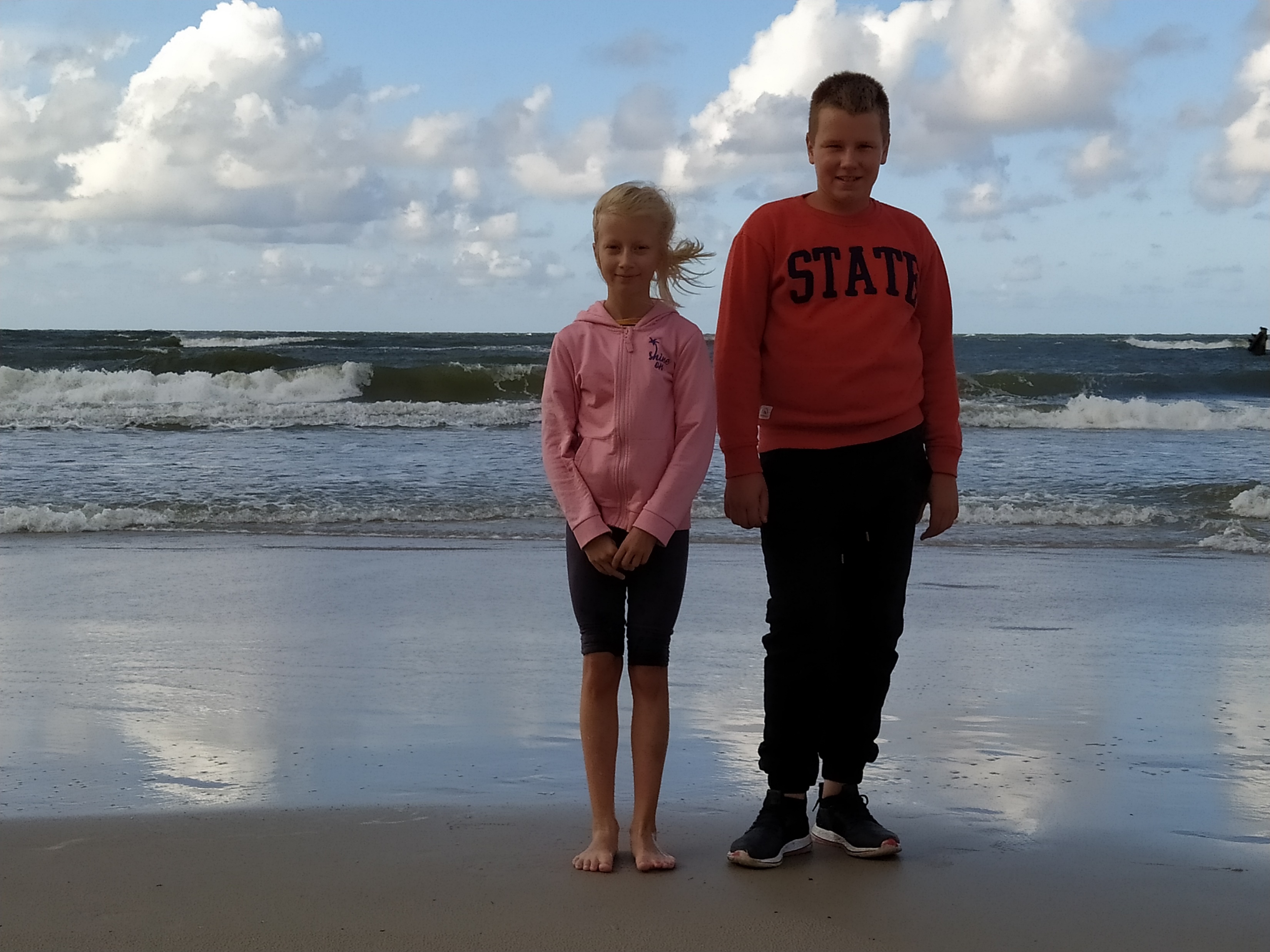 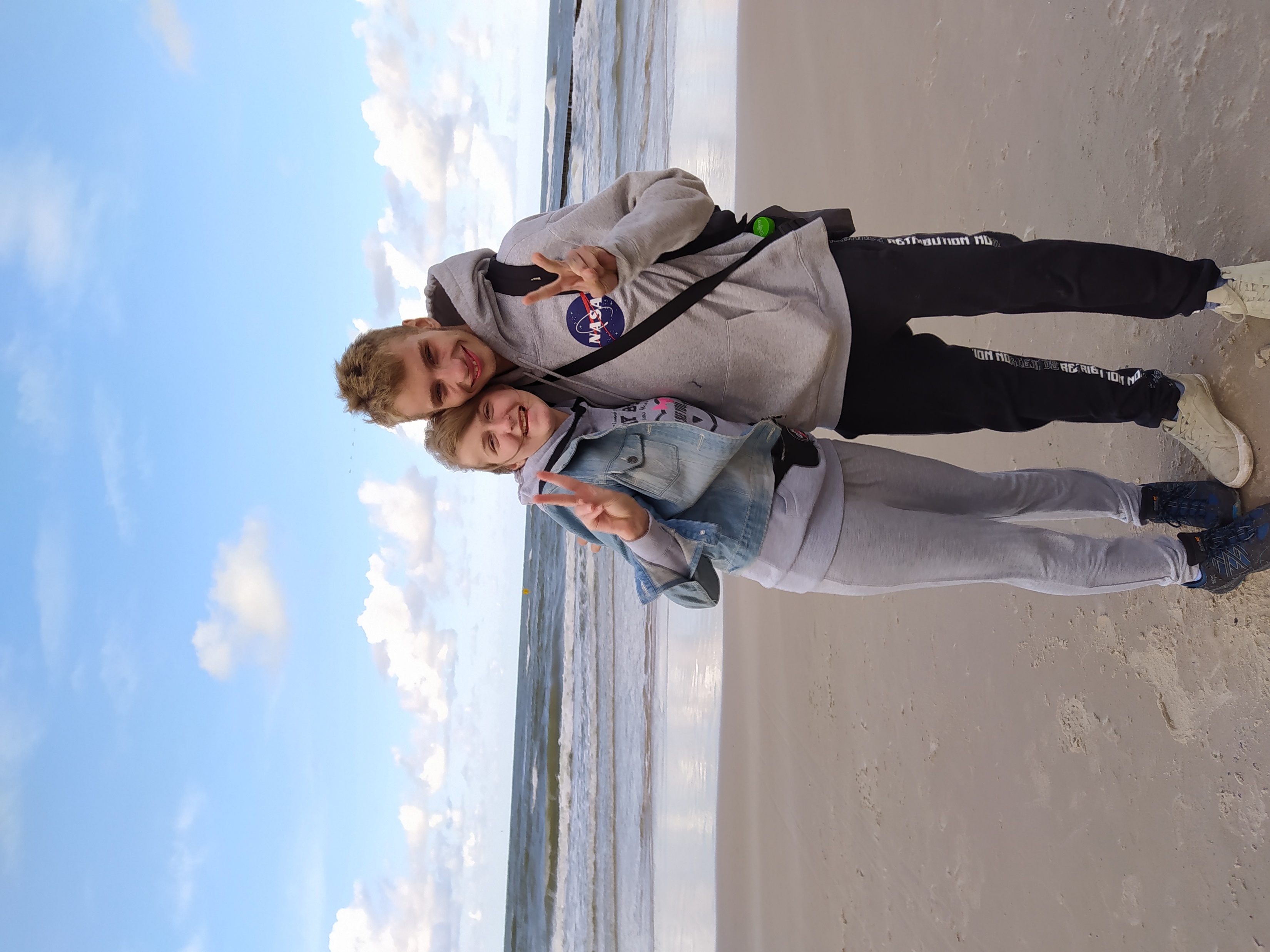 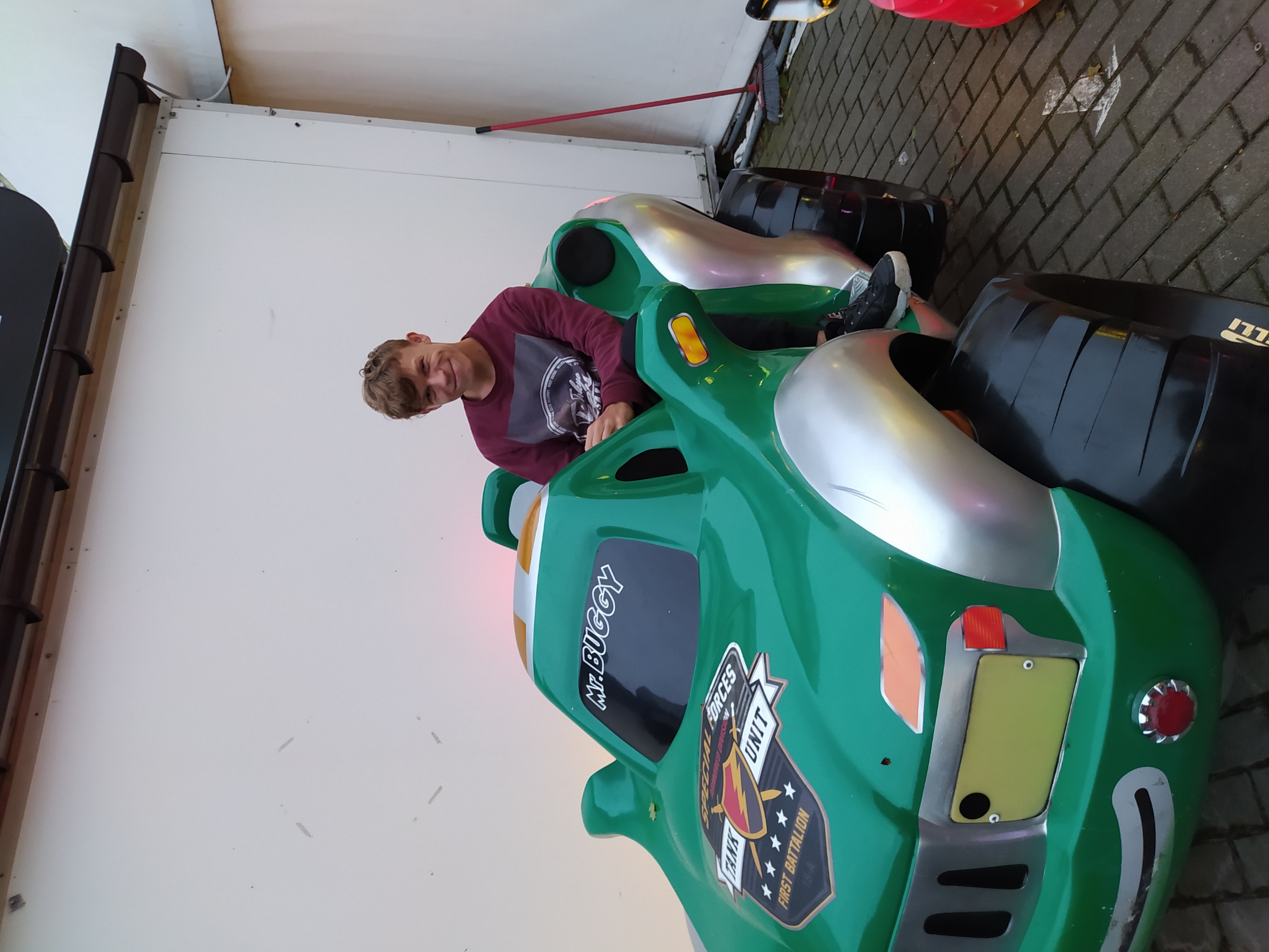 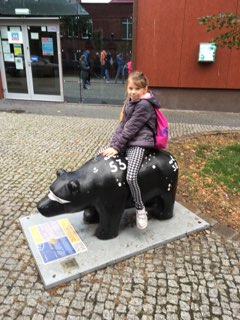 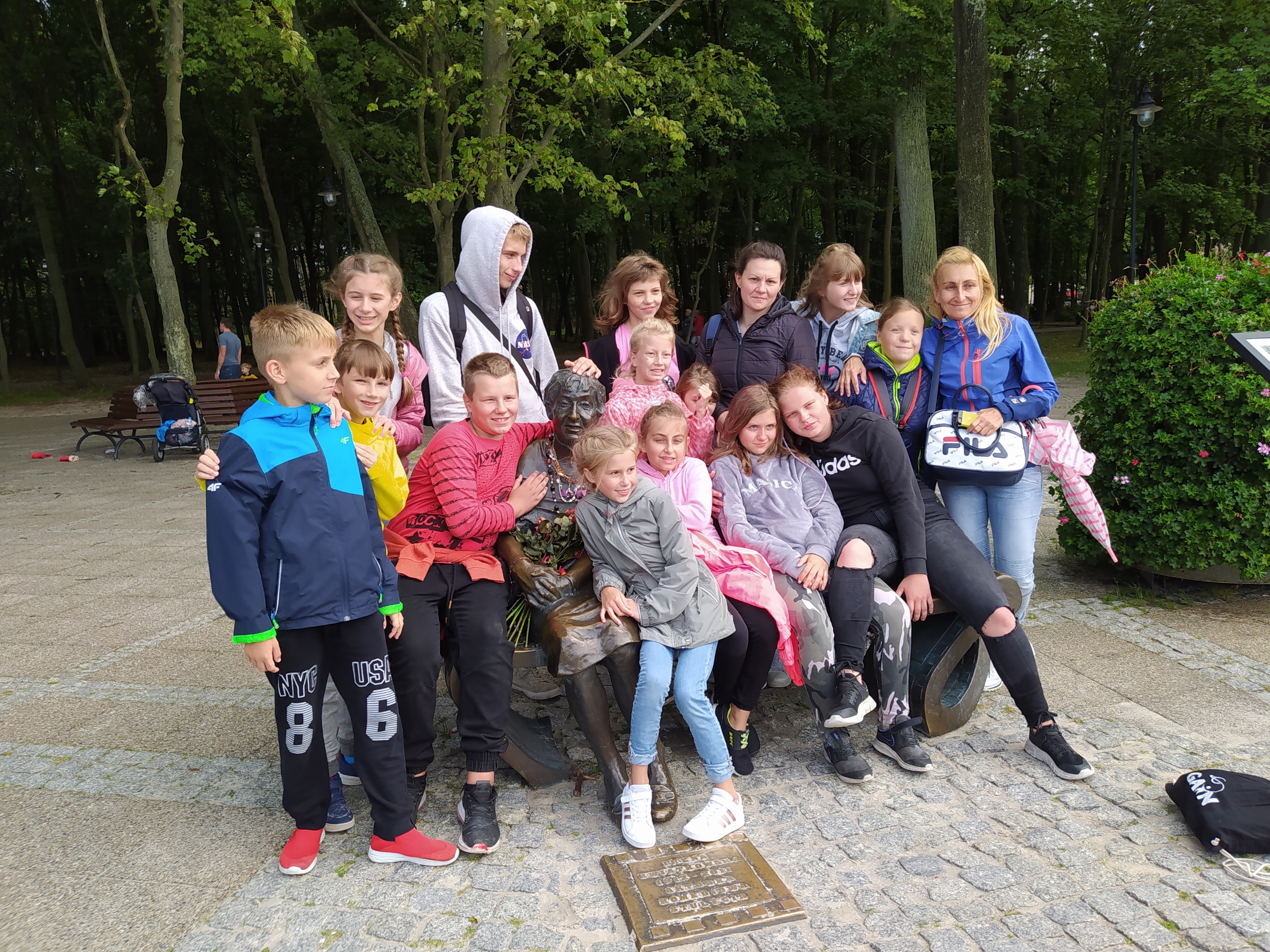 DZIĘKUJEMY